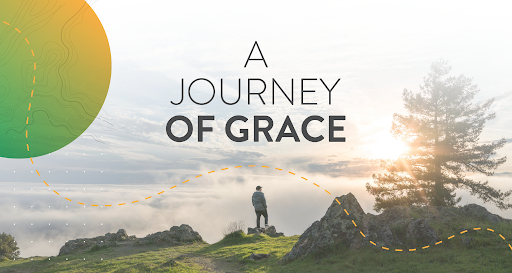 Discipling the Next Generation
The MISSION of the Church of the Nazarene is TO MAKE CHRISTLIKE DISCIPLES IN THE NATIONS
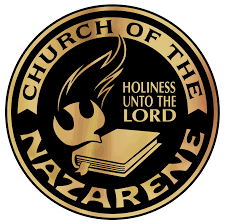 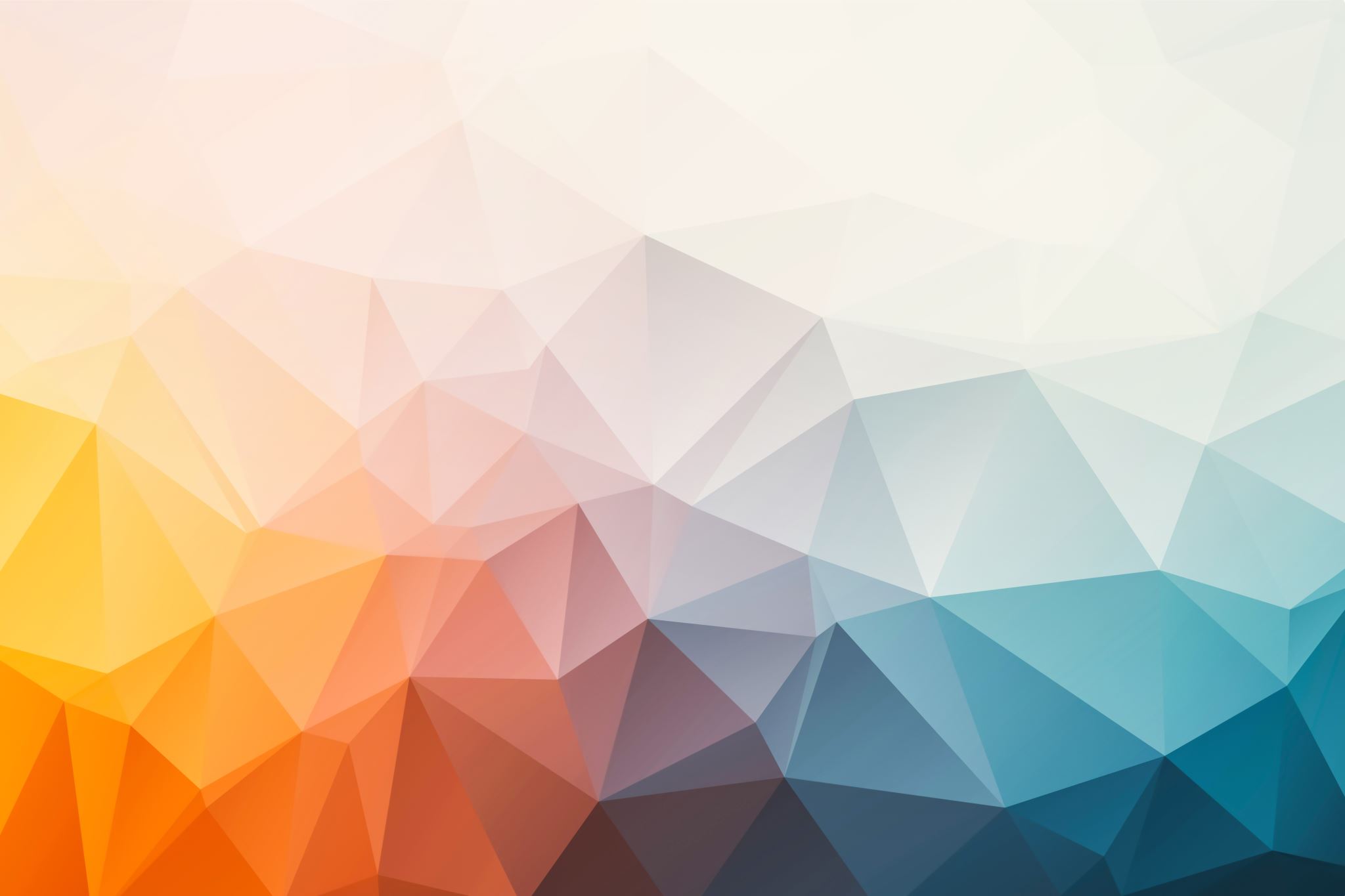 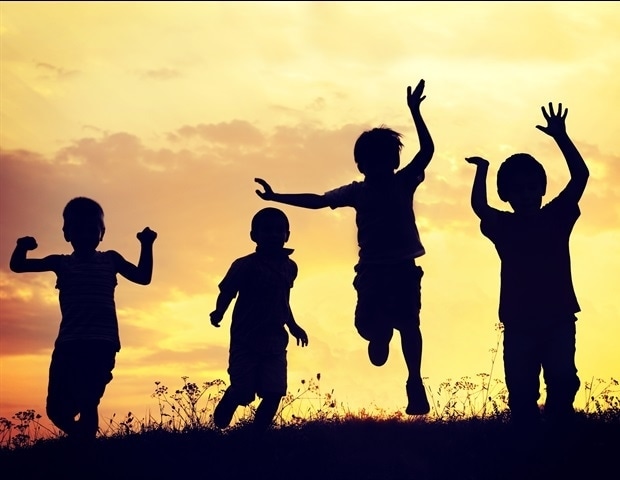 John 6:44
“No one can come to me unless the Father who sent me draws them, and I will raise them up at the last day.
The word “them” includes children.
Praise God!
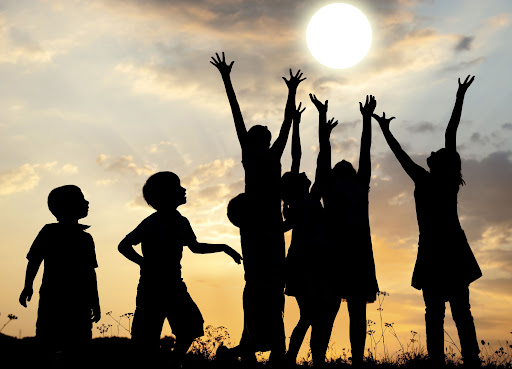 Romans 5:8

But God demonstrates his own love for us in this: While we were still sinners, Christ died for us.
Jesus Christ also died for the children. His grace is for everyone, young and old, men  and women
The Church of the Nazarene acknowledges that children are important to God and a priority in His kingdom. We believe God directed us to attend to all children—to love, nurture, protect, uphold, guide, and advocate for them. God has called us, the church, to fulfill His heart and purpose for children.
The Value of Children and Youth  
(par 921, COTN Manual 2017-2021)
“The Church of the Nazarene acknowledges that children are important to God and a priority in His kingdom. We believe God directed us to attend to all children—to love, nurture, protect, uphold, guide, and advocate for them…”
The Value of Children and Youth
It is God’s plan that we introduce children to the life of salvation and growth in grace. Salvation, holiness, and discipleship are possible and imperative in the lives of children.
The Value of Children and Youth
We recognize that children are not a means to an end, but full participants in the Body of Christ. Children are disciples in training, not disciples in waiting.
Thus, holistic and transformational ministry to children and their families in every local church will be a priority as evidenced by:
providing effective and empowering ministries to the whole child—physically, mentally, emotionally, socially, and spiritually;
articulating Christian positions on current social justice issues that affect children;
connecting children to the heart of the mission and ministry of the faith community;
discipling children and training them to disciple others;
equipping parents to nurture the spiritual formation of their children
Since the church’s educational institutions (Bible schools,  colleges, universities, and seminaries) prepare students for leadership, they play a crucial role in carrying out the vision and mission of communicating the value of children. They join local churches and families in taking responsibility to prepare members of the clergy and laity to raise the next generation of children and youth to be biblically and theologically  literate and to meet the known and unforeseen challenges for evangelizing, discipling, and transforming their societies.
OUR VISION
The Church of the Nazarene envisions an intergenerational faith community where children and youth are loved and valued, where they are ministered to and incorporated into the Church family through a wide variety of means and methods, and where they have opportunities to minister to others in ways consistent with their ages, development, abilities, and spiritual gifts.
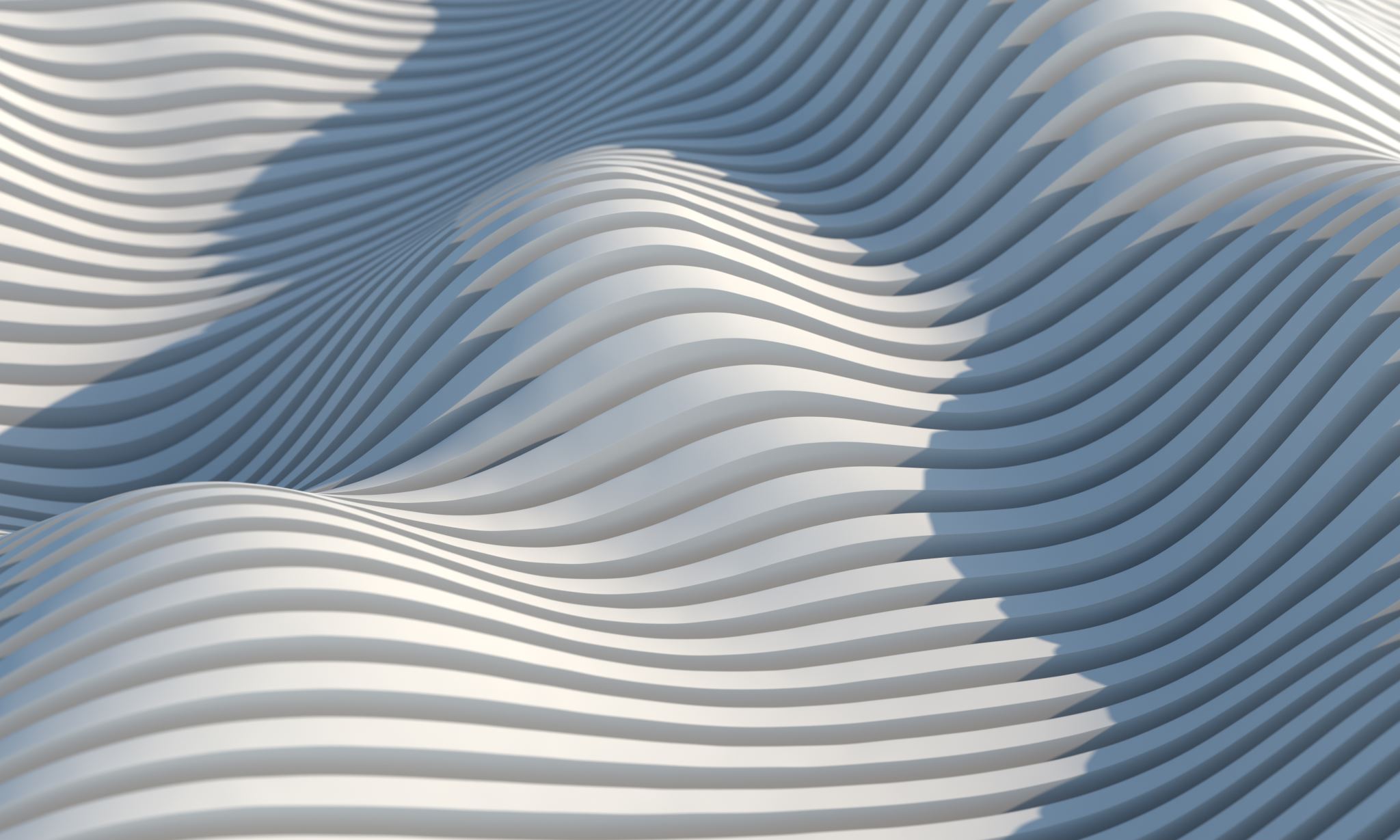 SMALL GROUP ACTIVITY (15 minutes)
How does God view children? What was God’s original intention and plan for each one of them?
Divide into small groups of not more than 10 members in each group. Get bible.
Explore the bible and find verses that talks about the importance, God’s purpose and vision for children. 
Reflect together the verses you found. Allow each member to contribute his/her insights.
Come up with a theme or themes for the verses you explored. For example: God give children as a gift to welcome and nurture (Psalm 127:3).
Assign a reporter from your group to share your group work. Report for not more than 2 minutes.
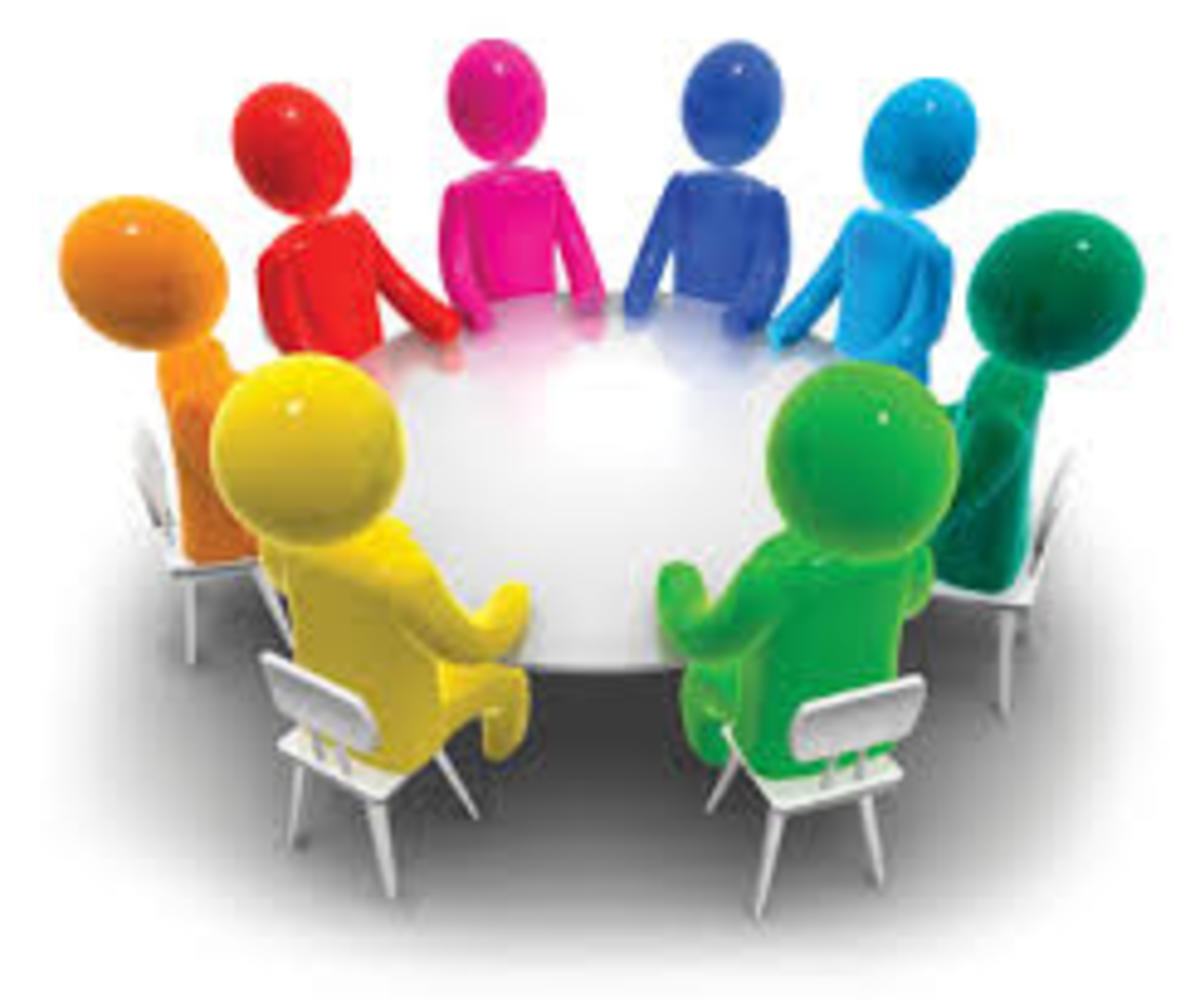 Share your group work.

Report for not more than 2 minutes.
“Then Jesus said to them, “Whoever welcomes this little child in my name welcomes me; and whoever welcomes me welcomes the one who sent me. For he who is least among you all - he is the greatest.” Luke 9:46
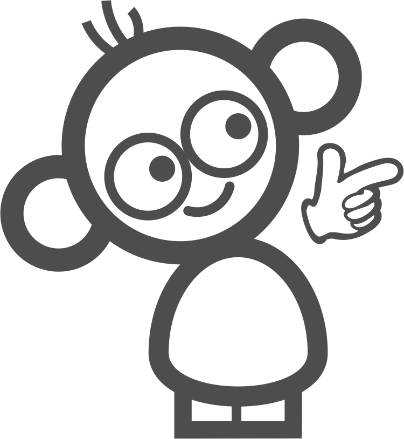 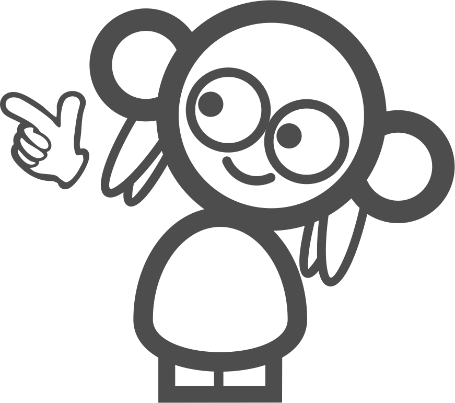 Children everywherejourneying with Jesus… 
Discipling the Next Generation
Children 
everywhere 
journey 
with 
Jesus
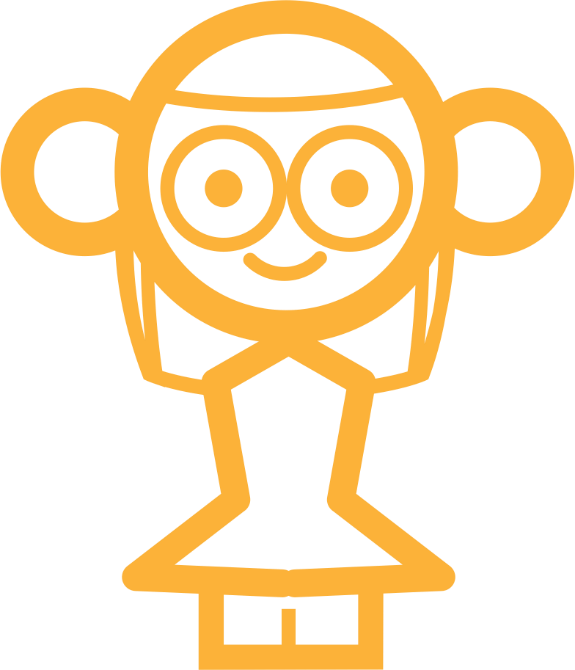 imagine
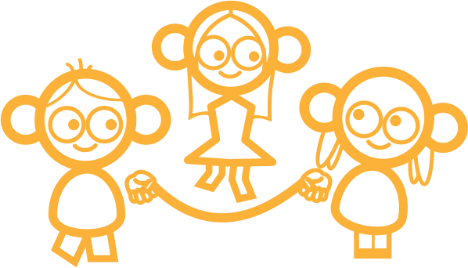 In your streets, 
your communities, 
your cities, your nation! 
Being salt and light 
wherever they go, 
shining like stars …
as they hold onto 
the Word of Life.
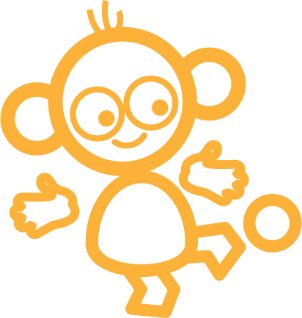 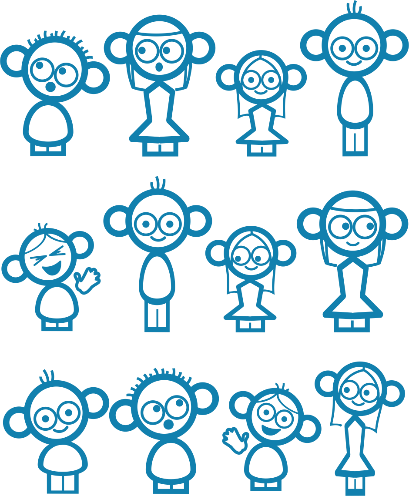 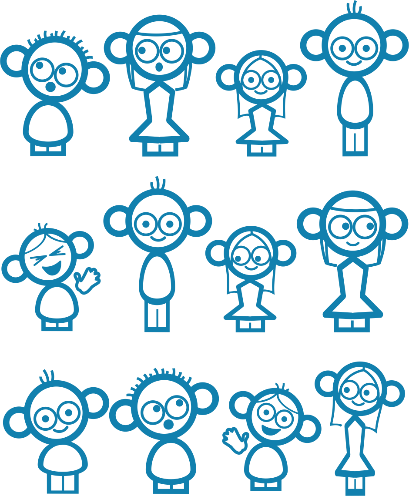 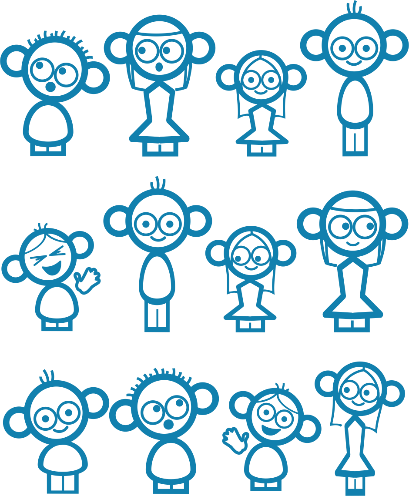 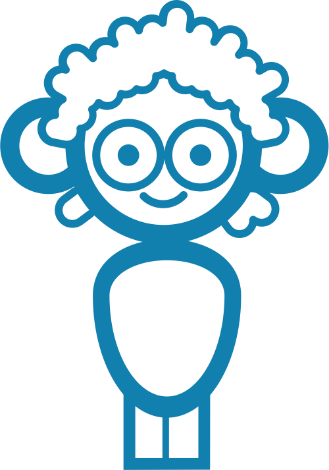 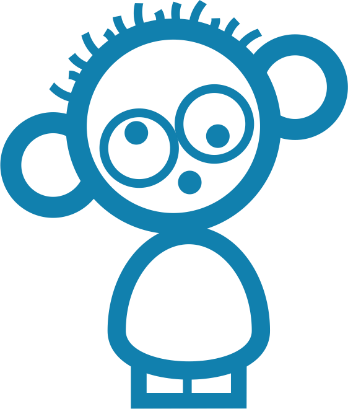 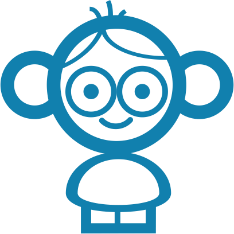 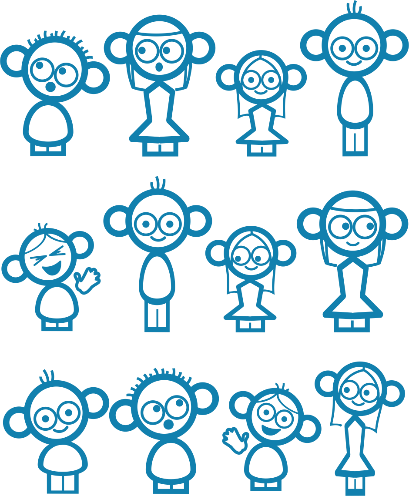 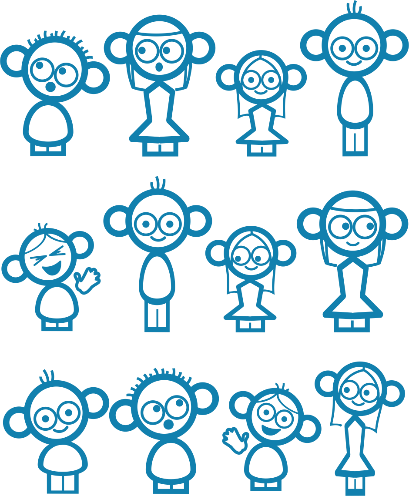 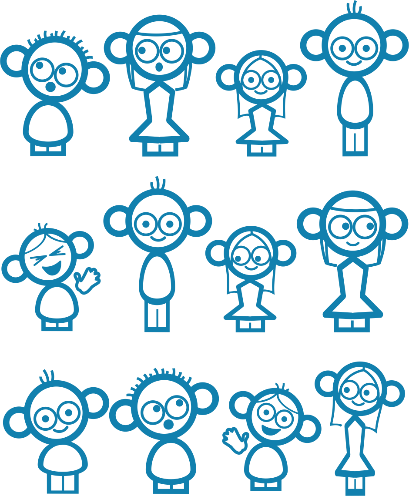 Everywhere you look you see children
the vision
In fact, there are nearly 2 billion children in this world …
In every playground, 
apartment block, 
sports ground 
and shopping mall. 
In the villages, the fields, the classrooms.
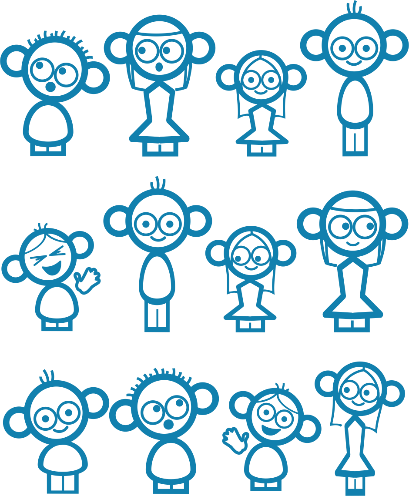 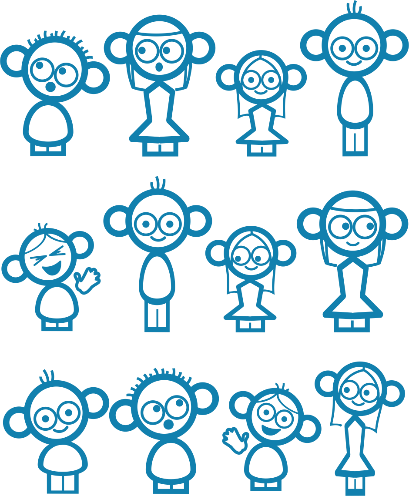 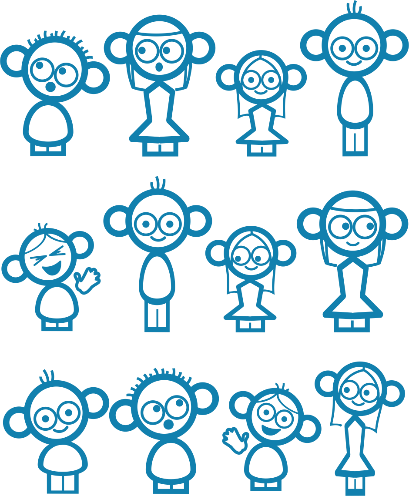 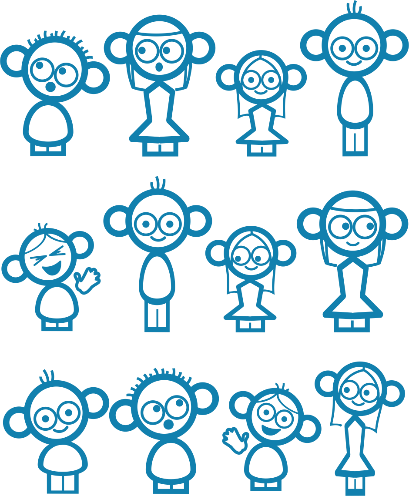 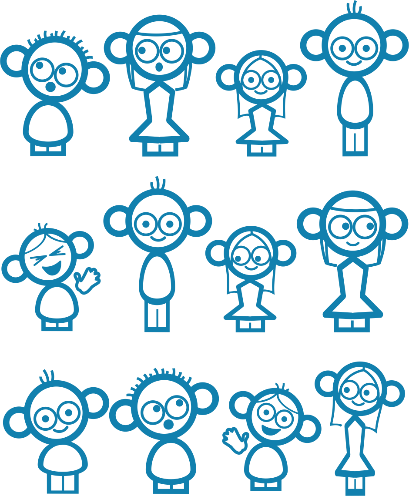 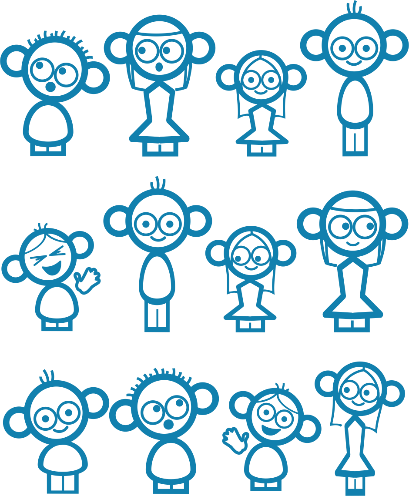 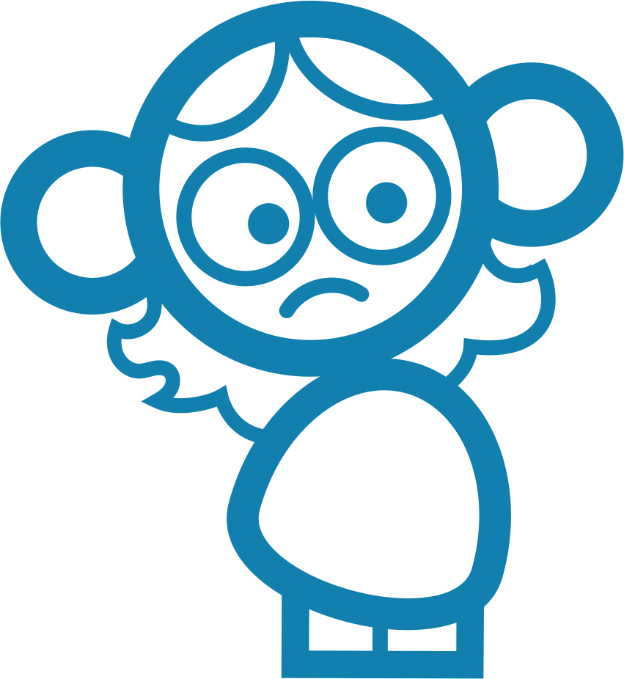 And in far too many refugee camps, streets, war zones, garbage dumps. 

They have been born into a broken world and have been broken by it. 

As they grow up in this world, they may feel – safe or afraid.  loved or alone, hopeful or despairing.

Sadly, many don't know 
Jesus or His love.

BUT ...
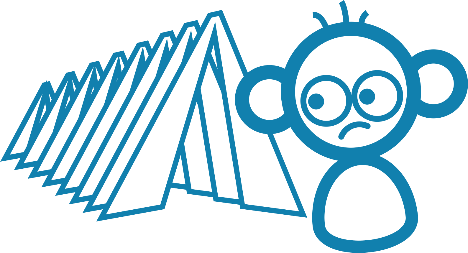 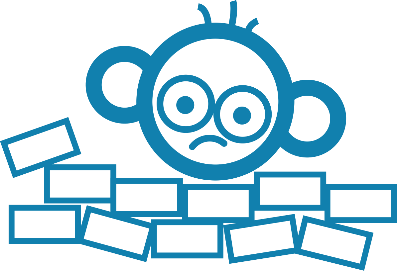 the vision
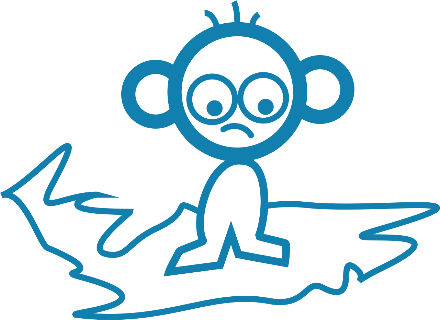 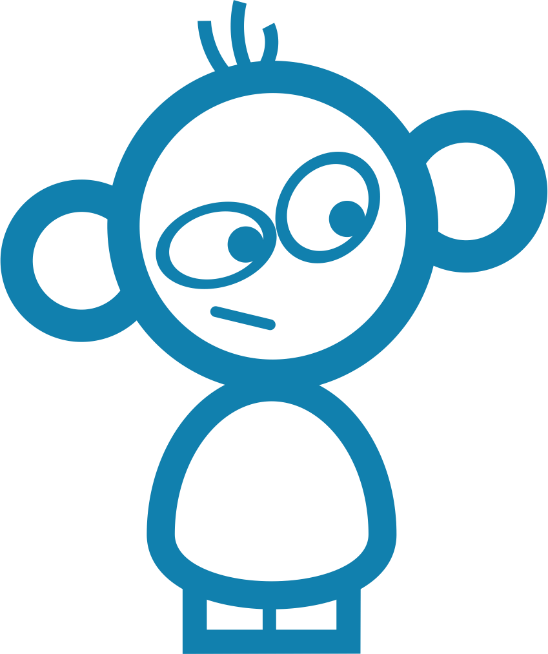 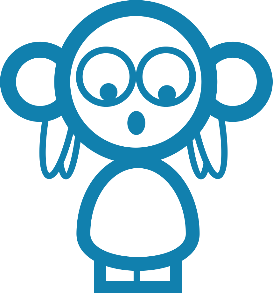 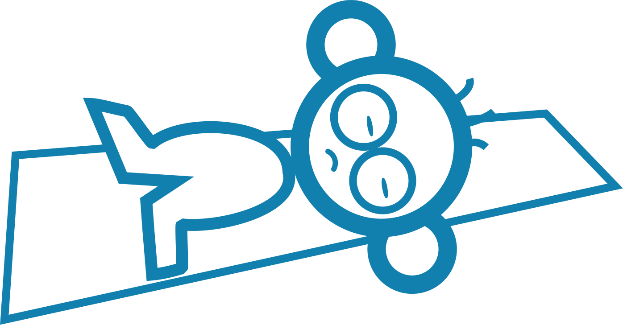 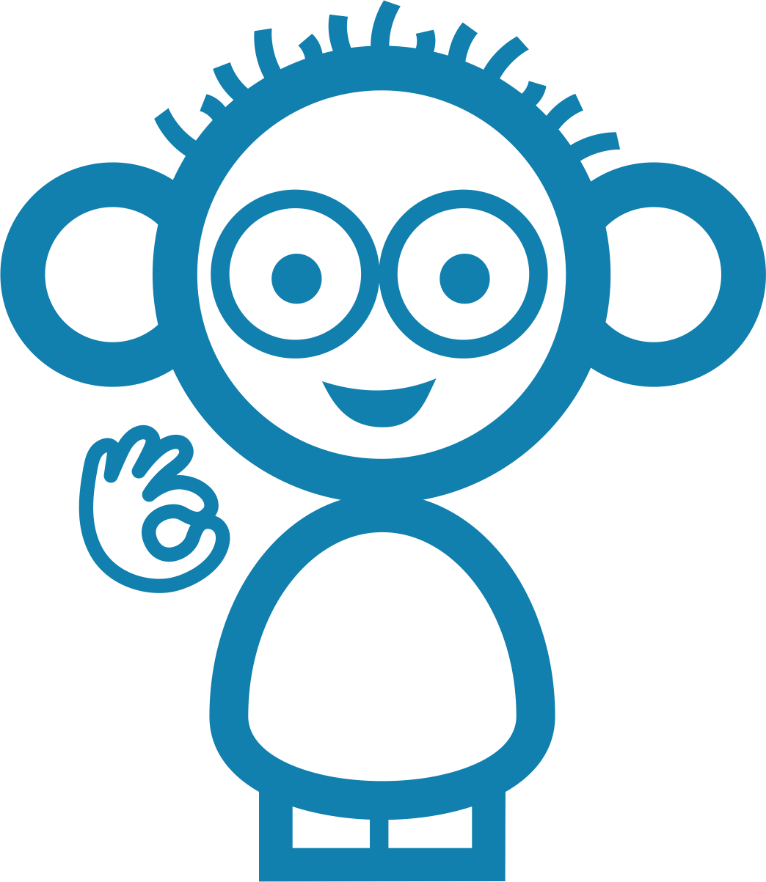 Where ever they are, and whoever they're with – one thing is true.

God values and loves them all!

He wants to heal their brokenness so they can begin to experience wholeness in every dimension of their lives.
the vision
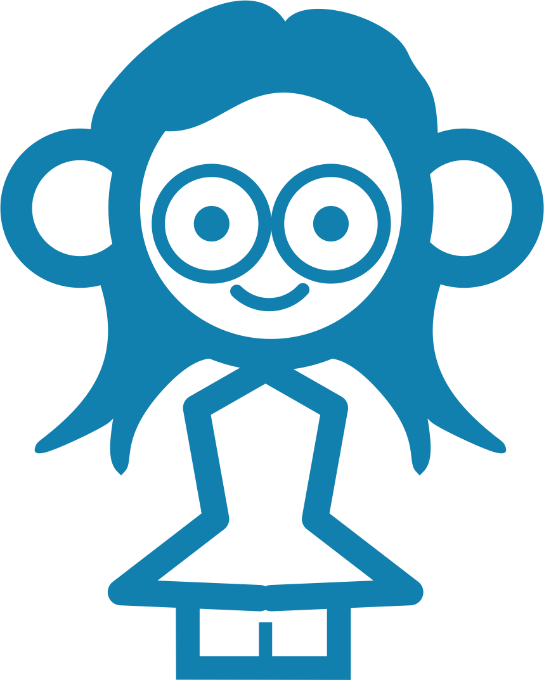 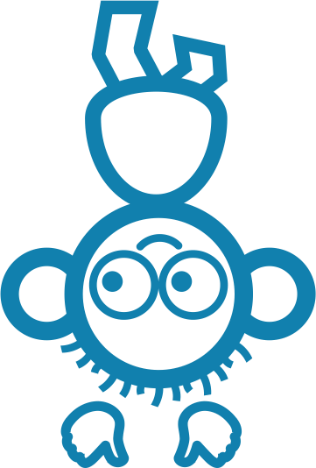 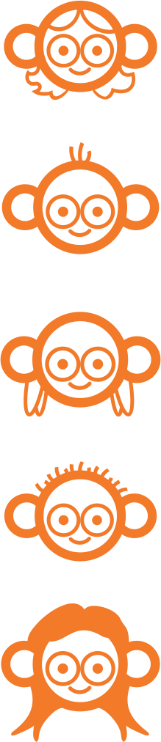 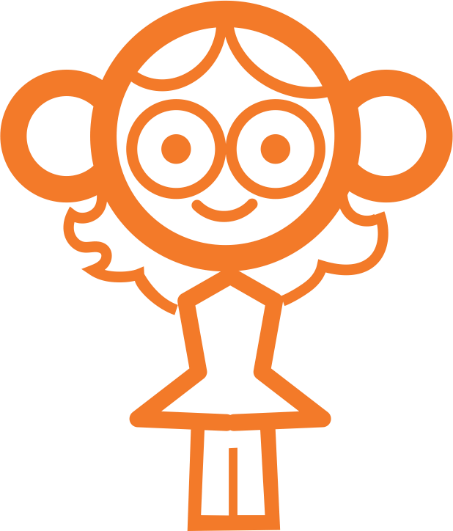 Living in families and communities that are safe and nurturing
Responding to God's love, being discipled  and living by His Word 
Joining the Body of Christ as active members and discipling other children
Building God's Kingdom and making the world a better place 
Becoming the unique people God made them to be
flourishing
God wants children to flourish!
God wants children to flourish!
“All your sons will be taught by the Lord, and great will be your children’s peace.”
“Arise, cry out in the night, as the watches of the night begin; pour out your heart like water in the presence of the Lord. Lift up your hands to Him for the lives of your children, who faint from hunger at the head of every street.”
“See that you do not look down on any on of these little ones. For I tell you that their angels in heaven always see the face of my Father in heaven.”
Isaiah 54:13
Lamentations 2:19
Matthew 18:10-11
flourishing
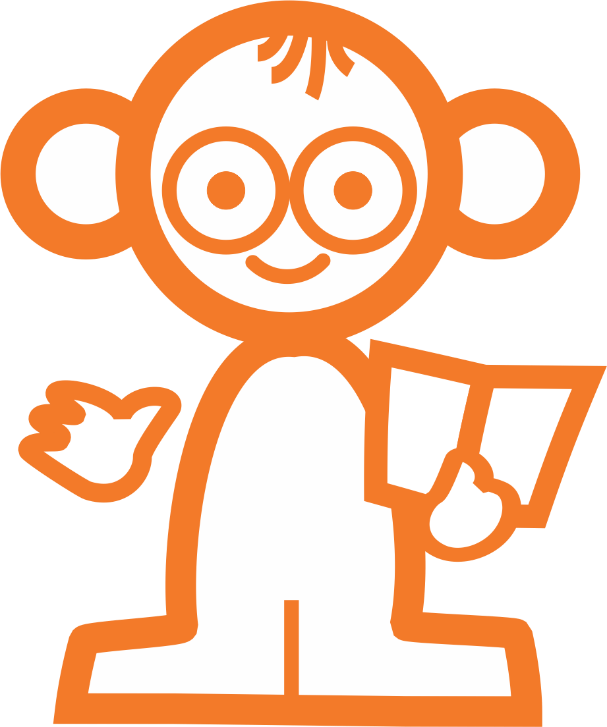 Flourishing in His Kingdom as they journey in His grace…
Participating
In God’s work and His Kingdom
Integrating
Into the Body of Christ and living life with Jesus
flourishing
As children move from no knowledge of God to becoming active participants.
Discovering
God and a living relationship with Him
Encountering
the Body of Christ in community and action
No Understanding
No knowledge or experience of God and His love
Flourishing in His World…
Children are being transformed as they journey in His grace
As children move from suffering and abuse to becoming positive contributors to society.
flourishing
Contributing
Positively to society.
Gaining
Shelter from threat, stability and nurture
Developing
In personal growth opportunities
Suffering
Isolation, deprivation and abuse
Experiencing
Compassion and hope
Brokenness to Wholeness
Wholeness
Participating
When these two pathways are overlaid each other.
Integrating
flourishing
Discovering
Contributing
Suffering
Developing
Experiencing
Gaining
Encountering
Brokenness
No Understanding
God wants children to flourish!
He longs to see
Children everywhere 
walking with Jesus. 





Our privilege is to work 
with God in this mission. 

The question is …
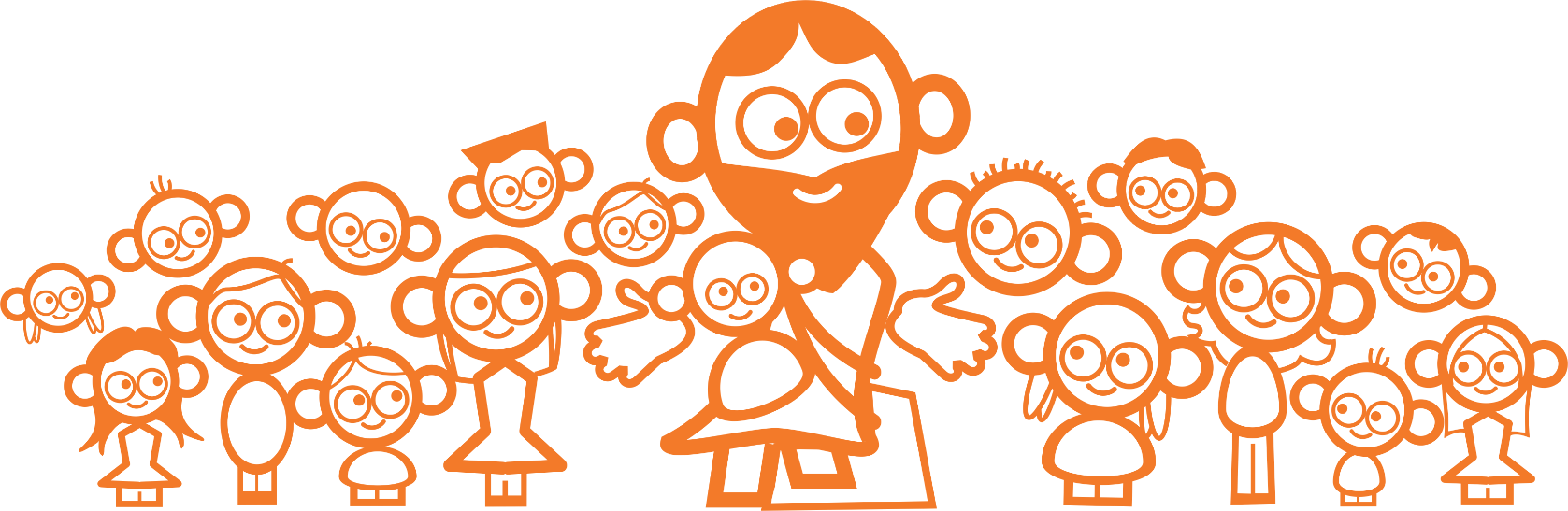 flourishing
How can we work with God to see children everywhere walking with Jesus?
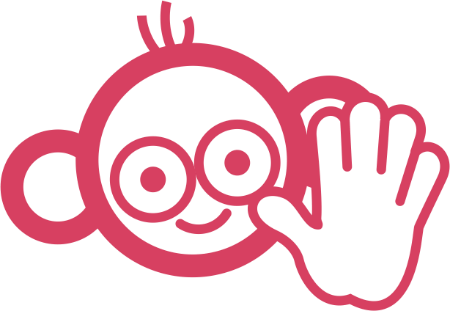 stop think
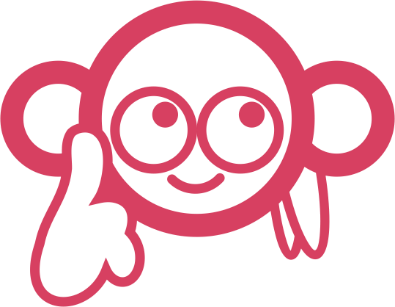 Stop and think about these big 5s:
5 words
5 steps
5 statements
5 questions
5 words
Children
everywhere
journey
with
Jesus
5 simple words. One compelling and joyful vision.
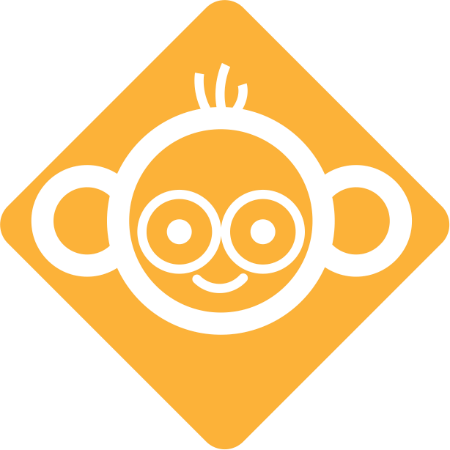 Children
Seeing them through God’s eyes
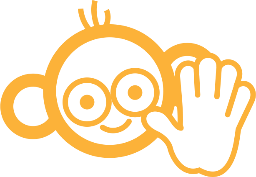 Every child is uniquely made in God's image and loved by Him. We need to know and value them as He does if we are to help them walk with Jesus.

How well do I know the children around me, understand their world and allow their voices to be heard and acted upon?
5 steps
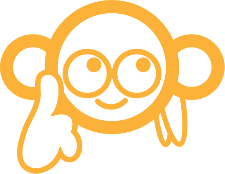 everywhere
entering their world
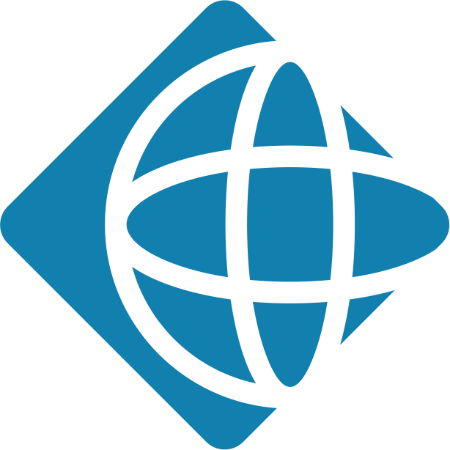 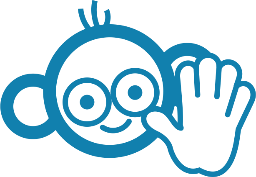 Broken environments lack the safety and nurture that children need. The Good Shepherd longs for children to walk among green pastures and quiet waters where they can thrive. 

Are we creating environments of safety and nurture where children can thrive even in the midst of challenging circumstances (i.e. COVID19)?
5 steps
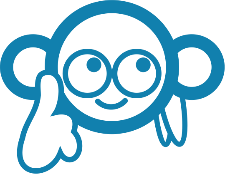 journey
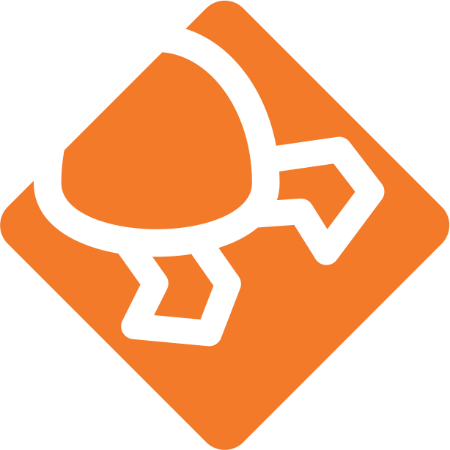 growing in God’s grace
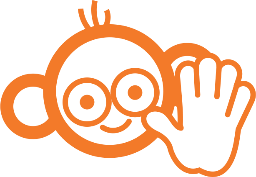 Learning to walk with Jesus starts at an early age and will continue in life… A lifelong discipleship and making Christlike disciples. Learning experiences are vital to developing deep roots in God that will enable children to stand strong in the truth.
5 steps
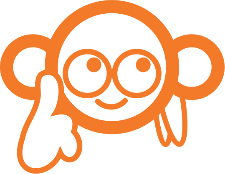 As I explore life and faith with children, do I demonstrate creativity, relevance and  a confidence that God speaks to them through the Bible and prayer and life experiences?
with
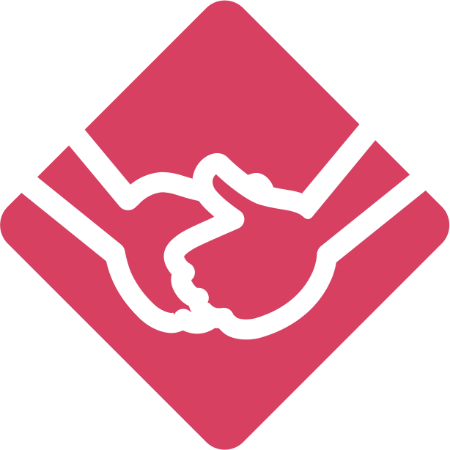 thriving through relationships
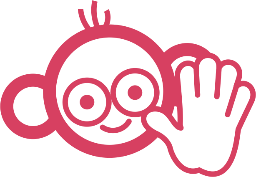 God seeks a relationship with every child. As we walk along with them, we support them and help them to make sense of life and faith. 

Do I see my relationships with children as opening possibilities for them to have life-changing experiences with God?
5 steps
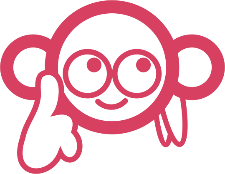 Jesus
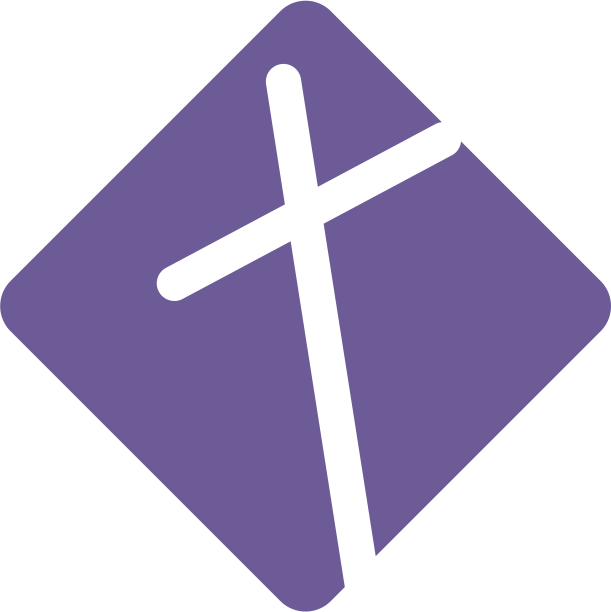 bringing Jesus to others
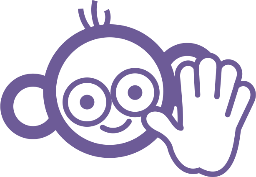 As children walk with Jesus, they bring Him and His message of hope into their world. They can share Him in places and ways that adults can’t. Children make Christlike disciples.

Am I overlooking the contribution children can make to the Great Commission?
5 steps
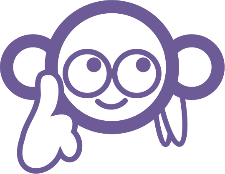 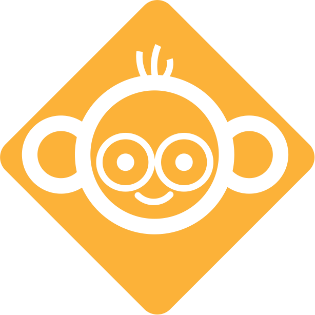 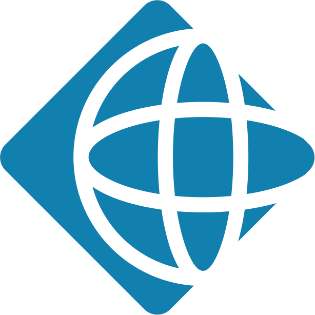 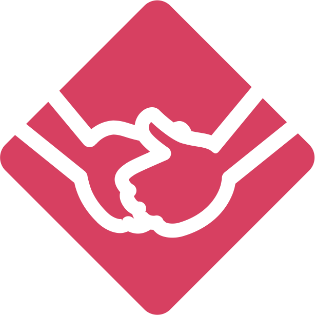 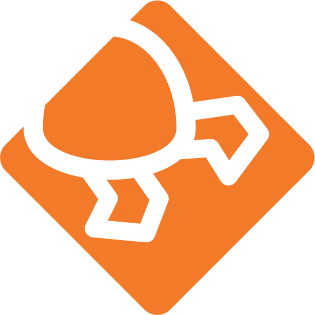 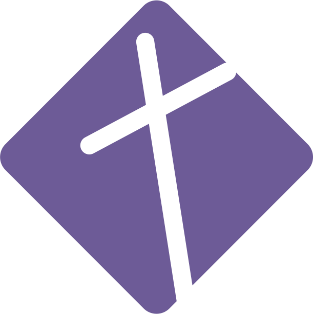 Children everywhere journey with Jesus
How can we work with God to see children everywhere walking with Jesus?
Share significant learning and insights gained from your understanding of the Journey of Grace and its relationship to Discipling of Children?
List down some possible action steps to take after this workshop.
Summarize group learning and ideas for action and present them.
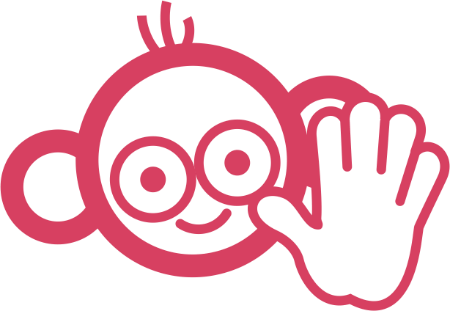 Small group discussion
(15 minutes)
What is our Part in Fulfilling God's Heart for Children?
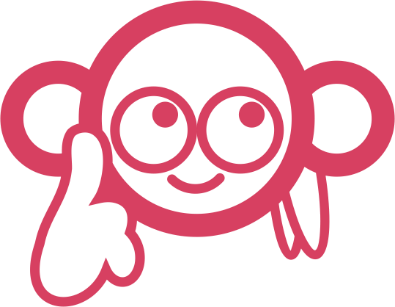 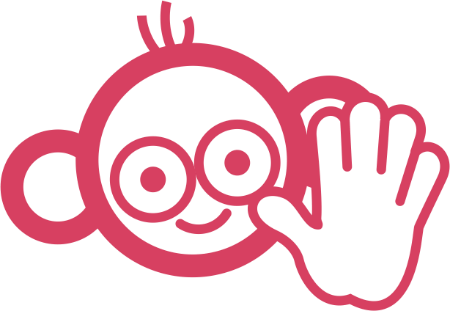 “Speak up for those who cannot speak for themselves, for the rights of all who are destitute. Speak up and judge fairly: defend the rights of the poor and needy”

(Proverbs 31:8)
Small group discussion
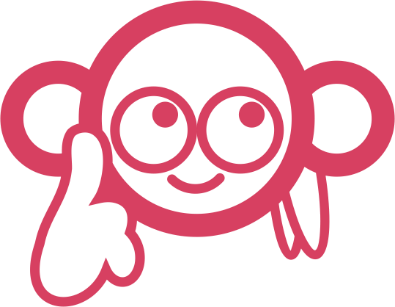 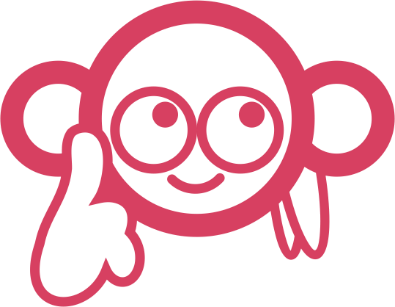 Current Activities:

What Am I Doing Now in Discipling Children?
Format for action steps
Practical Actions to Consider:

What I will continue doing.
What I will start doing.
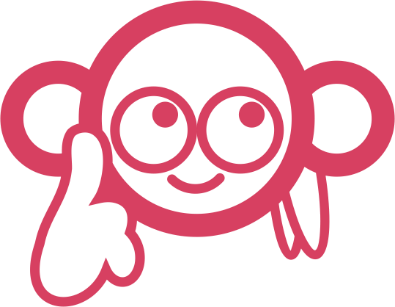 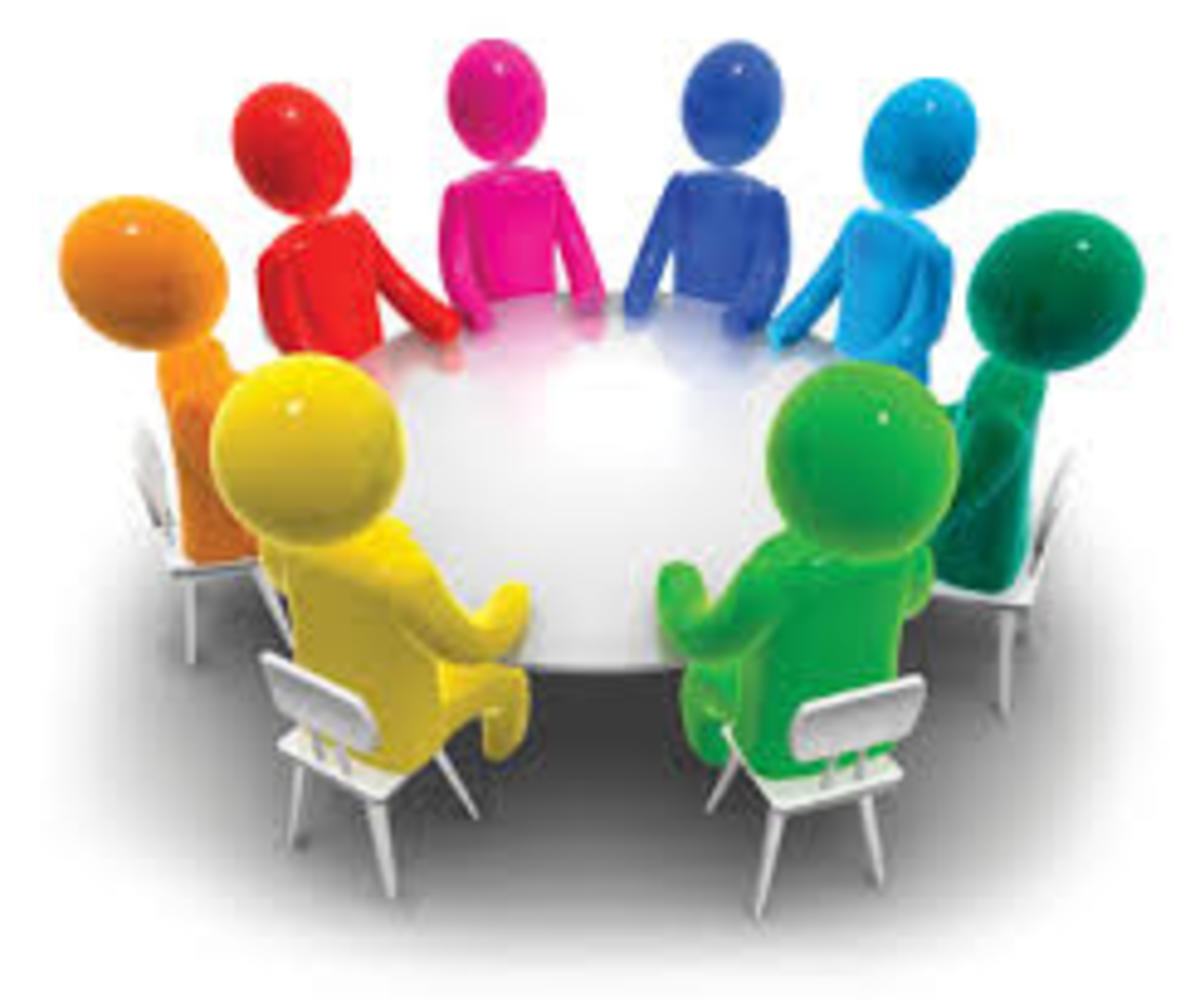 Share your group work.

Report for not more than 2 minutes.
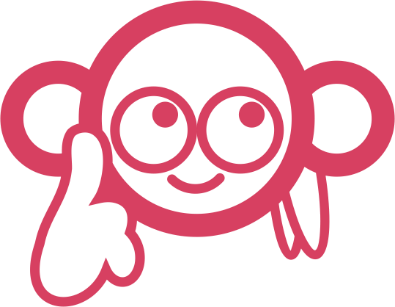 Current Activities:

What Am I Doing Now in Discipling Children?
Format for action steps
Practical Actions to Consider:

What I will continue doing.
What I will start doing.
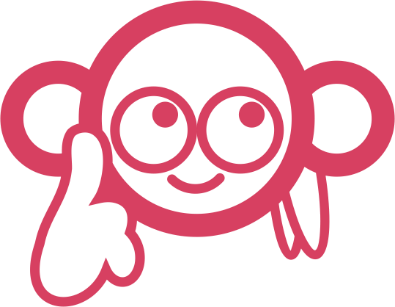 We achieve the goal of children everywhere
journey with Jesus through ...
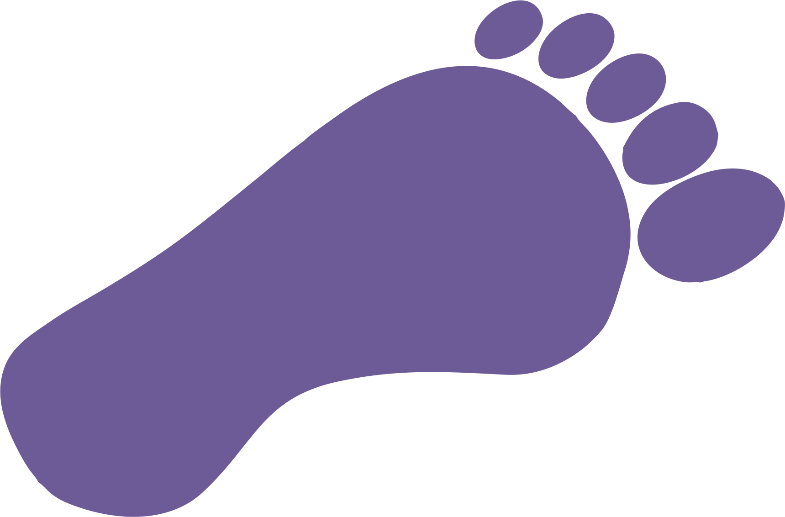 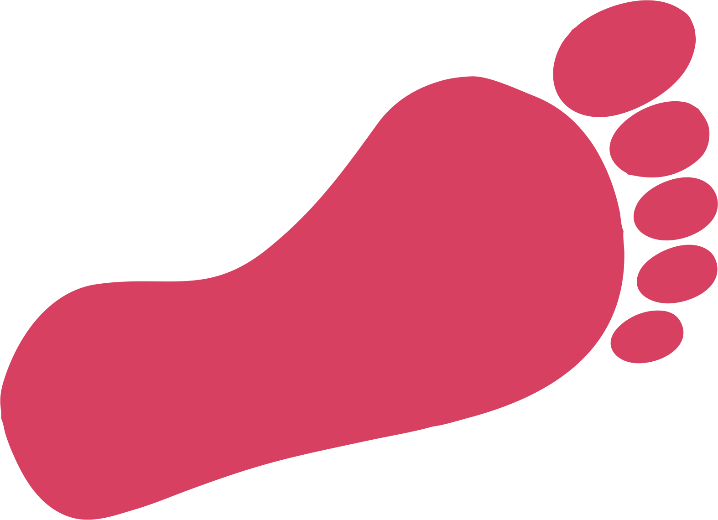 seminaries
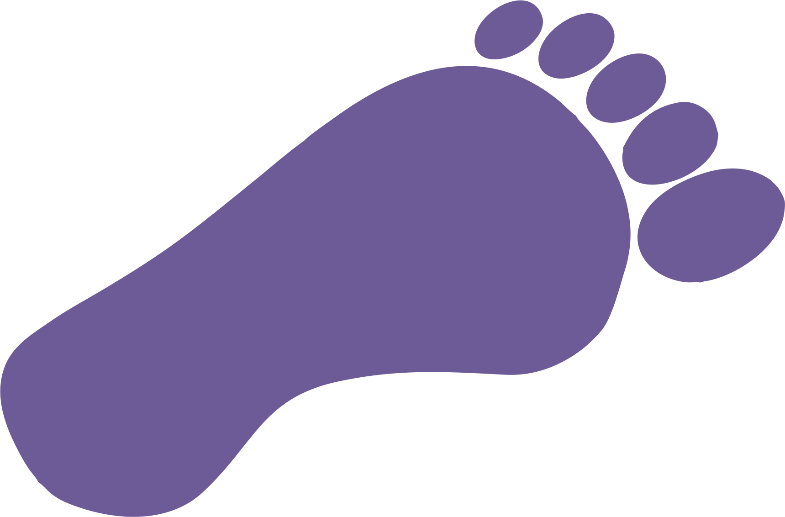 journey
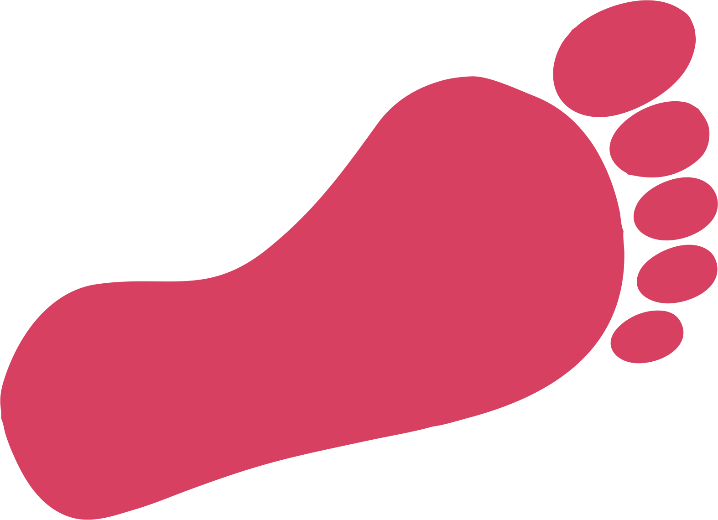 children
organizations
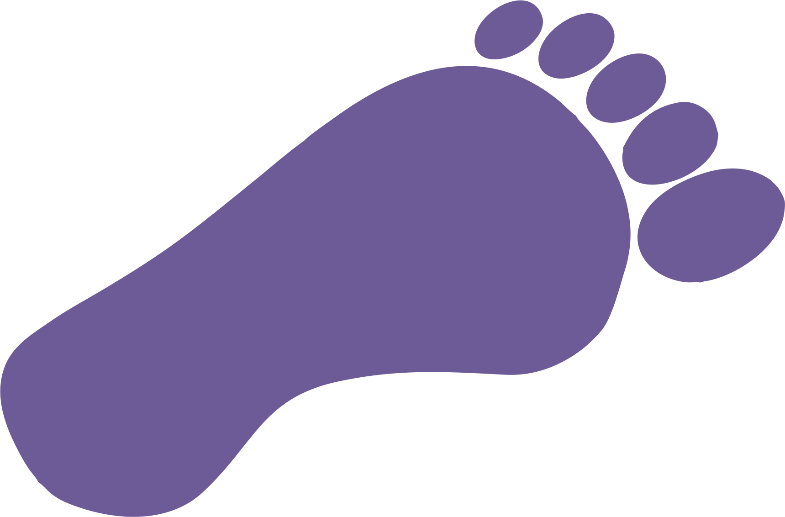 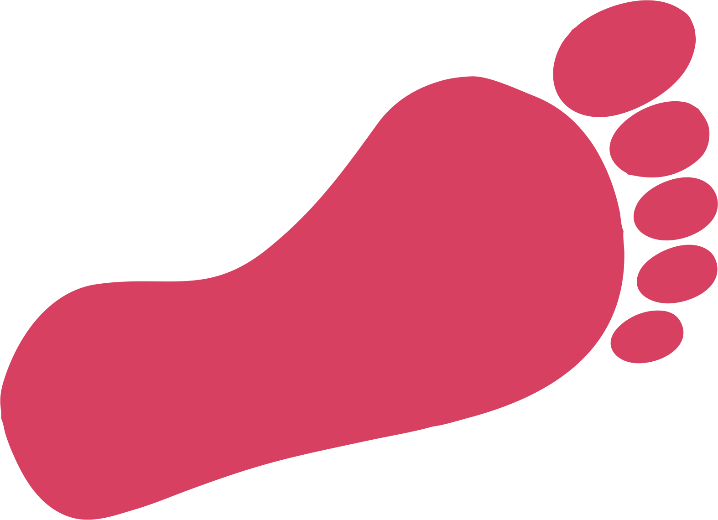 families
churches
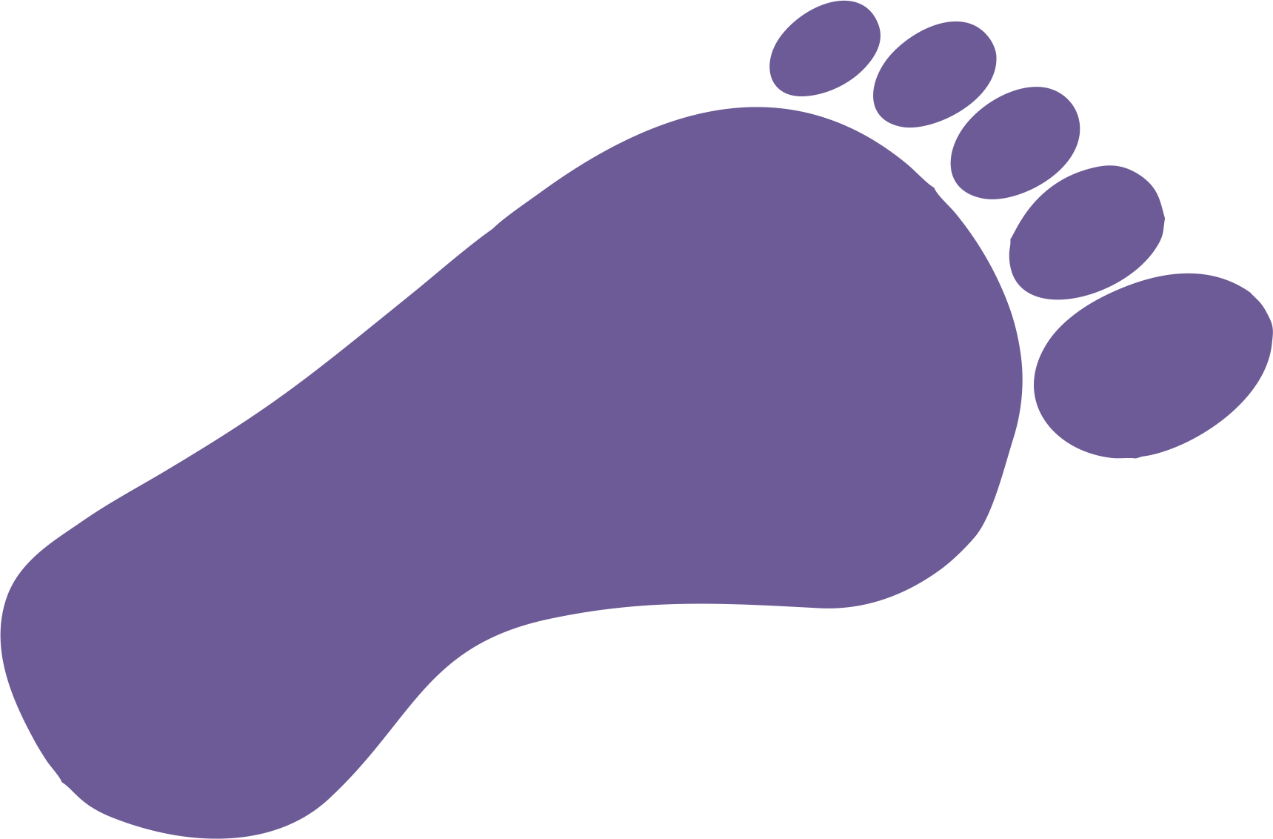 families that …
journey
1. Celebrate the unique gifts and journeys of each child.
2. Ensure that the family is a safe place for children to grow and learn.
3. Model and pass on faith in everyday circumstances.
4. Serve God together in church and community.
1. Welcome children and families into a safe and nurturing community which serves their holistic needs.
2. Support and equip families to be centers of faith development.
3. Pray, learn, serve and celebrate together across the generations.
4. Create opportunities for children to explore their God-given gifts and walk alongside them as they learn.
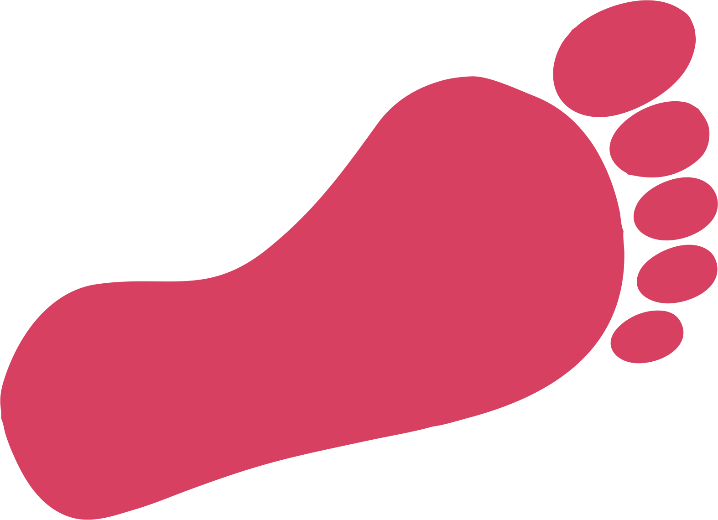 journey
churches that …
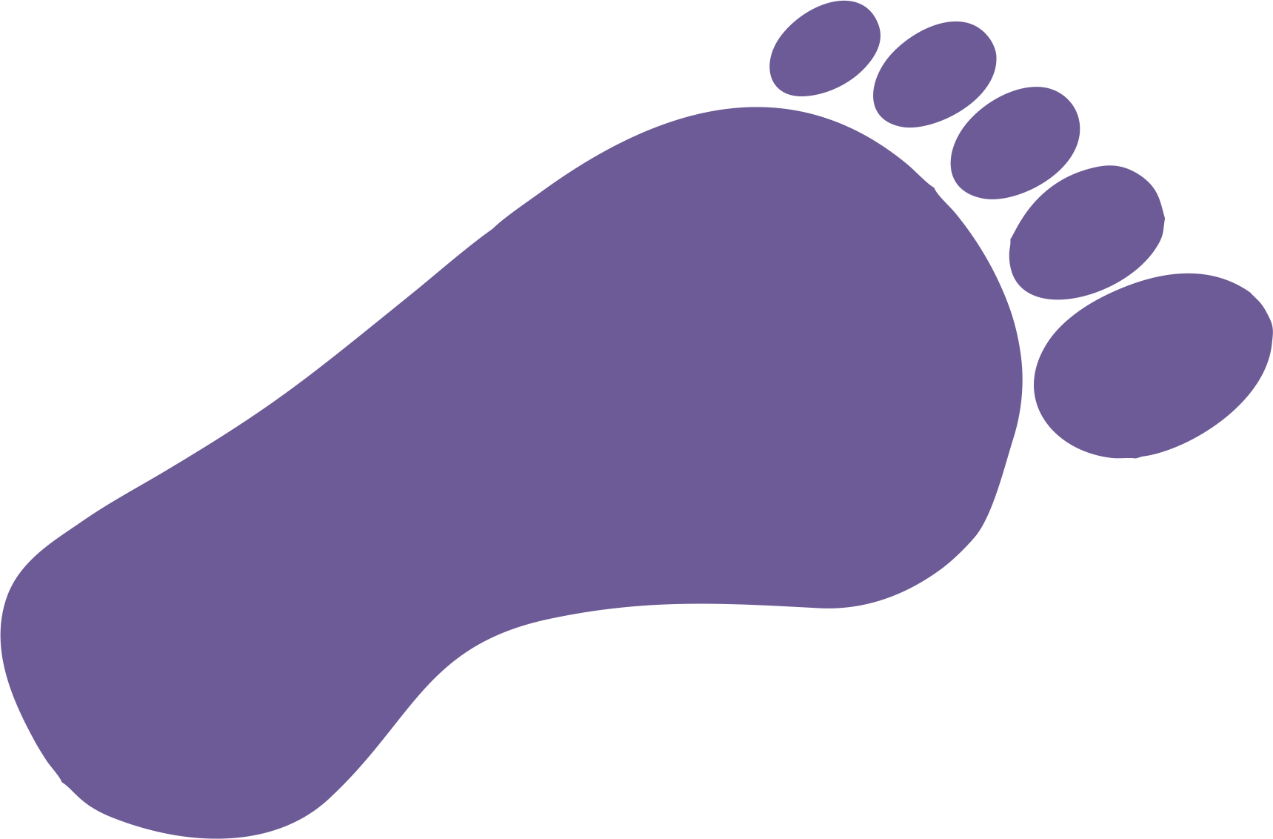 children that …
1. Know that their gifts are valued and have opportunities to use them. 
2. Share their faith with others in creative ways.
3. Are active participants in building God's Kingdom.
journey
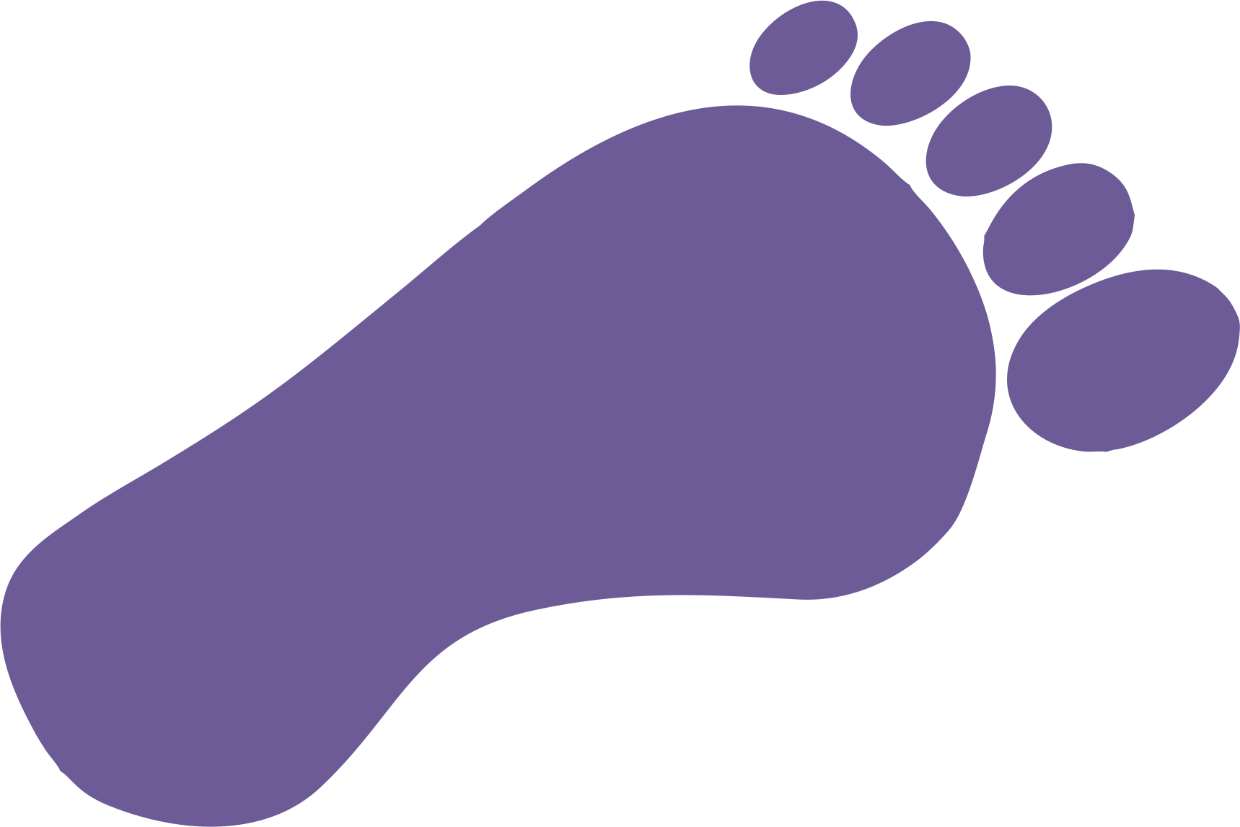 1. Meet children's practical needs for food and shelter, health and education.
2. Advocate for children's rights at all levels of community and government.
3. Explore innovative approaches that address the changing, often difficult, realities for today's children and families and ensure that these are adequately resourced.
4. Encourage children to contribute to the well-being of the community.
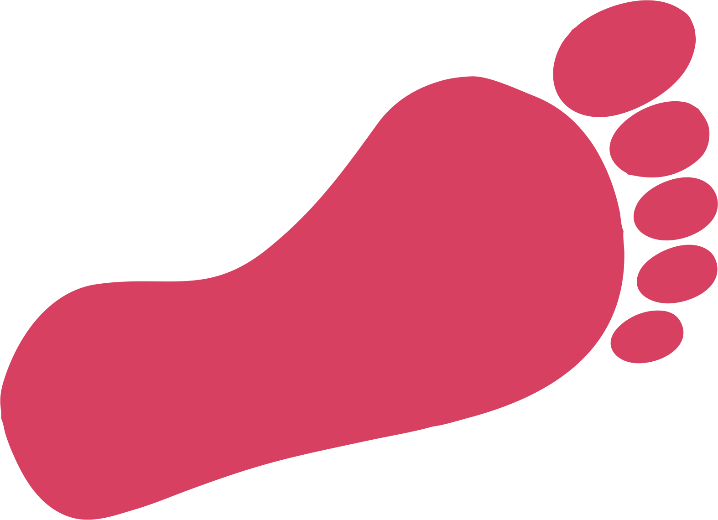 partnerships 
among 
Christian 
and secular 
organizations 
that ...
journey
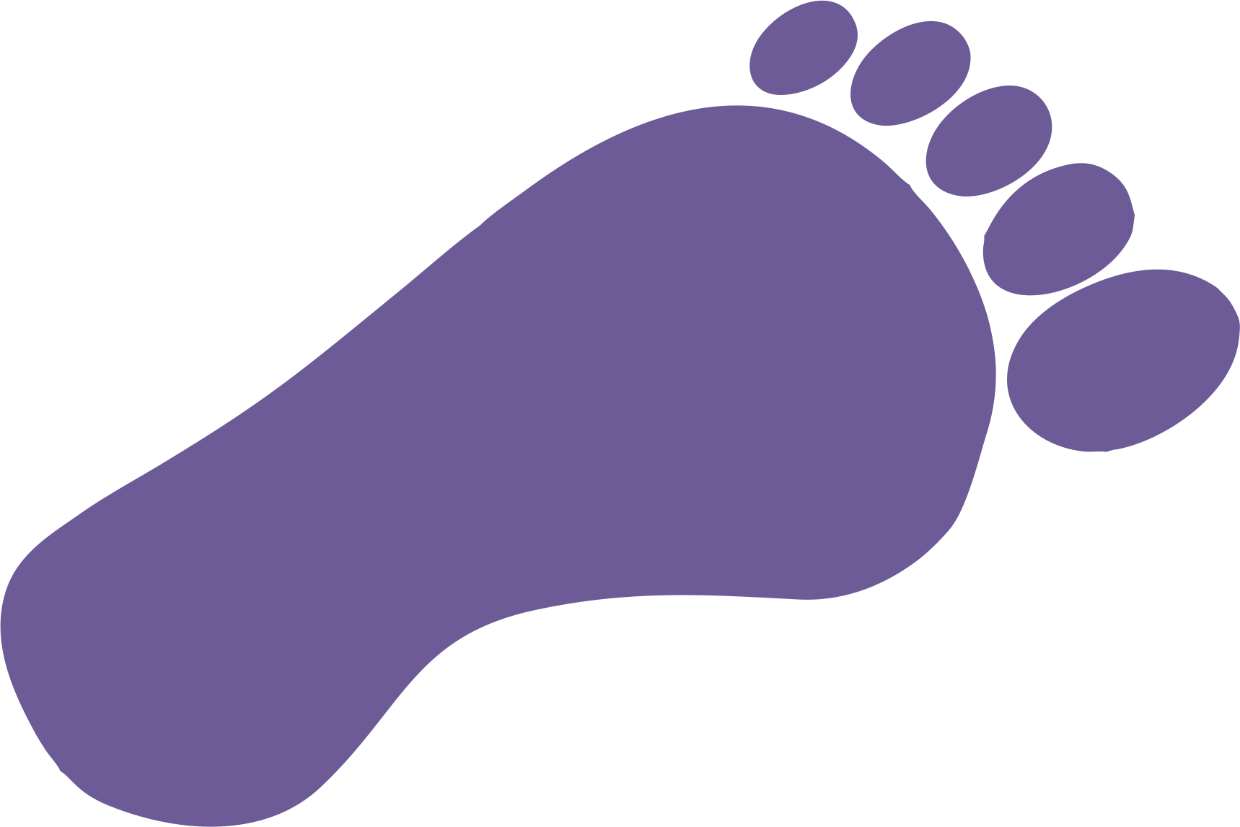 1. Impact all church leaders by including a robust theology of ministry to children and families in every academic discipline.
2. Ensure that children's ministry is a genuine, academic option. 
3. Become regional centers for networking, conversation and resources in ministry to children and families.
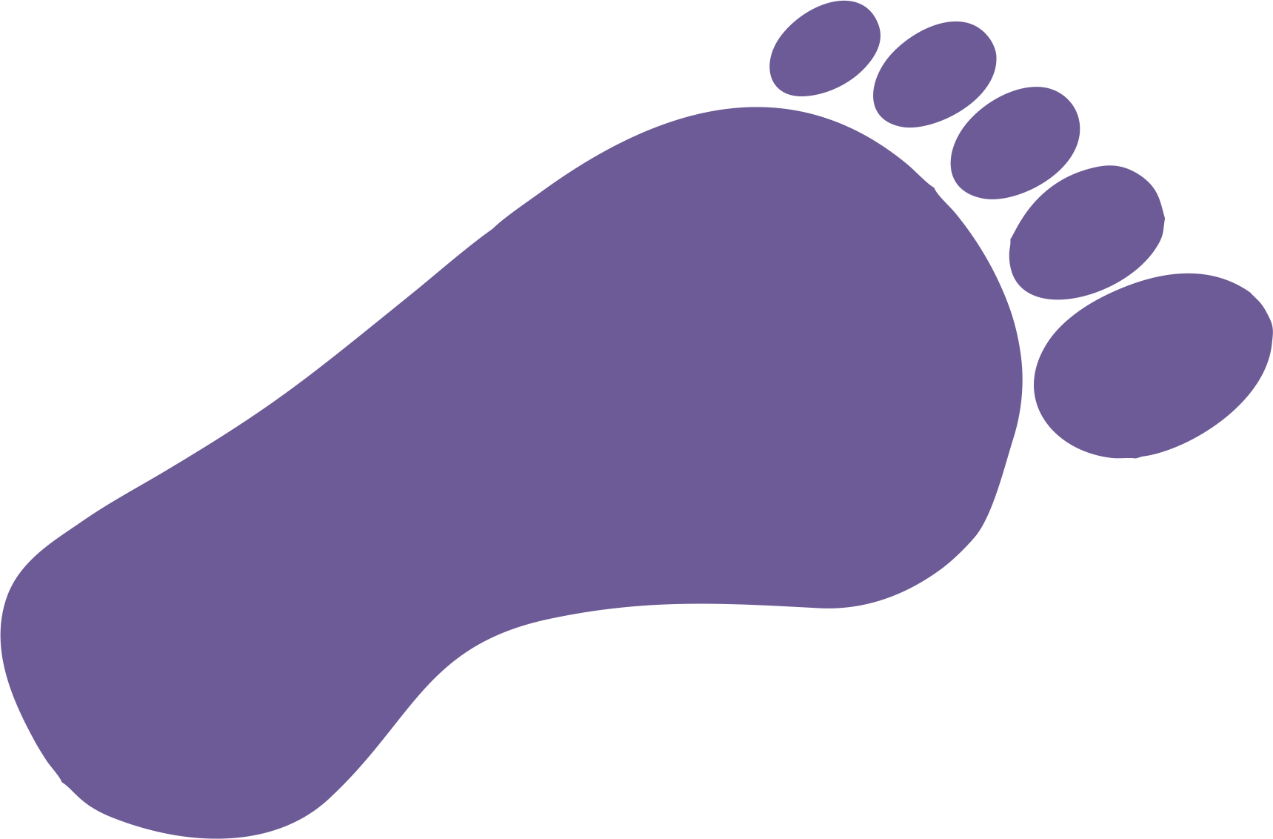 theological
institutions 
and seminaries 
that ...
journey
Journey of Grace Initiative of 
Church of the Nazarene-GMA
children everywherejourney with Jesus
Getting started on the journey together…
Children Everywhere Journey with Jesus is to challenge and equip the church to rethink her ministry to and with children and family so that the church can better help children to follow Jesus and keep walking in his grace and live a lifestyle of holiness.
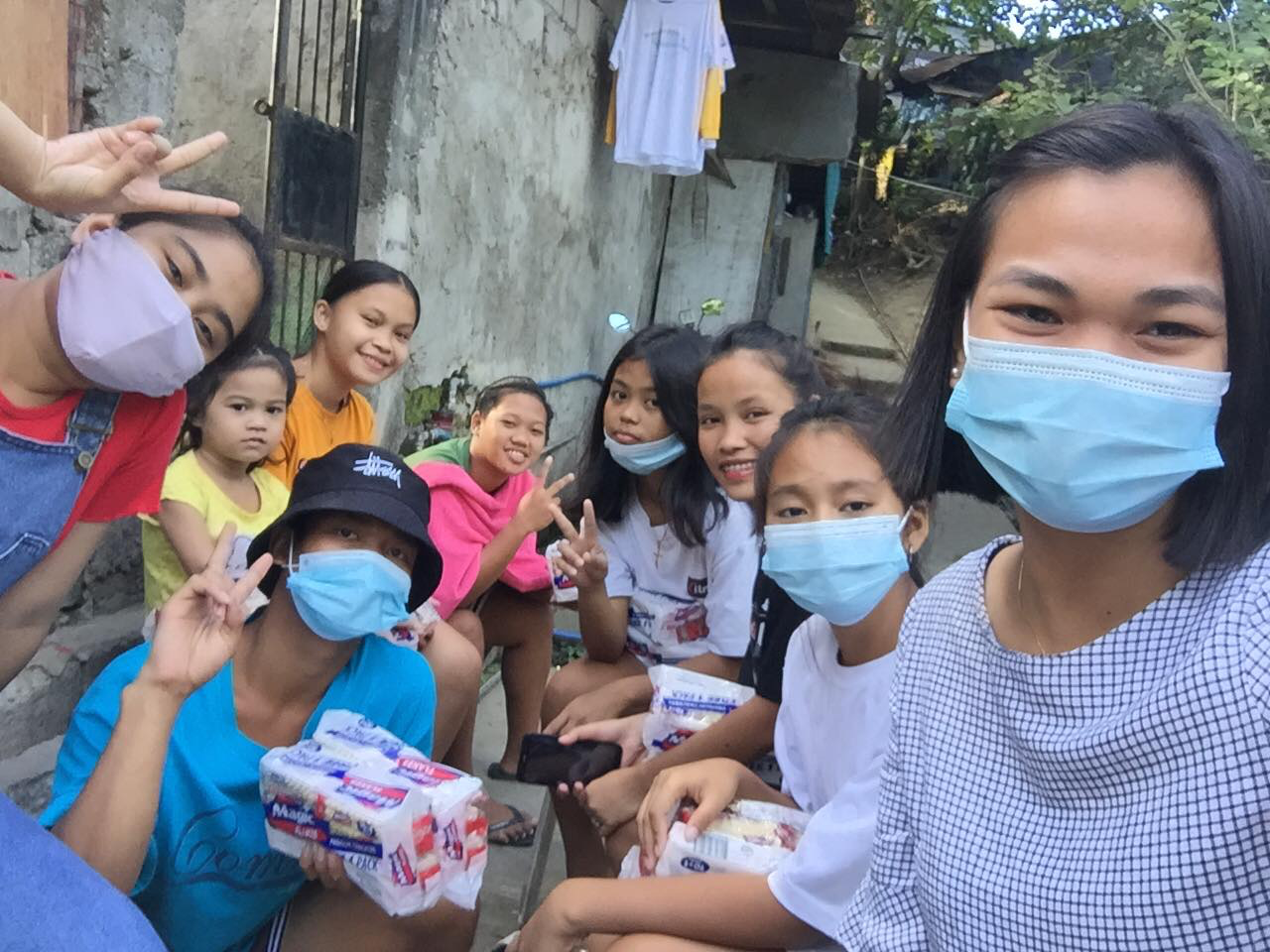 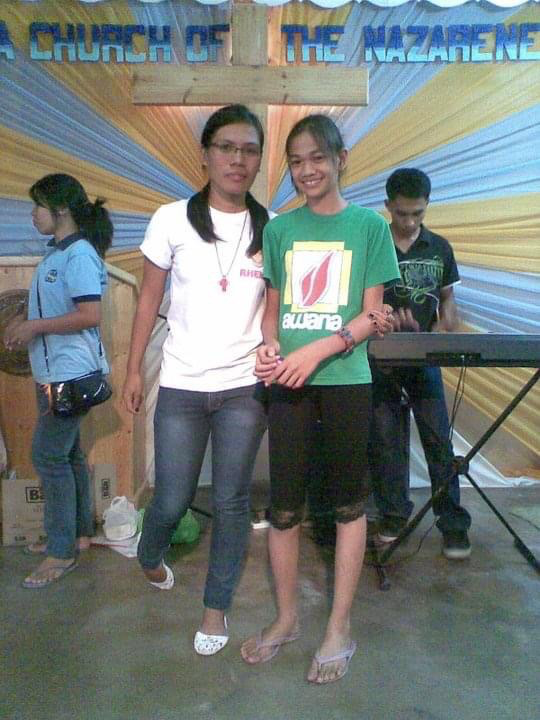 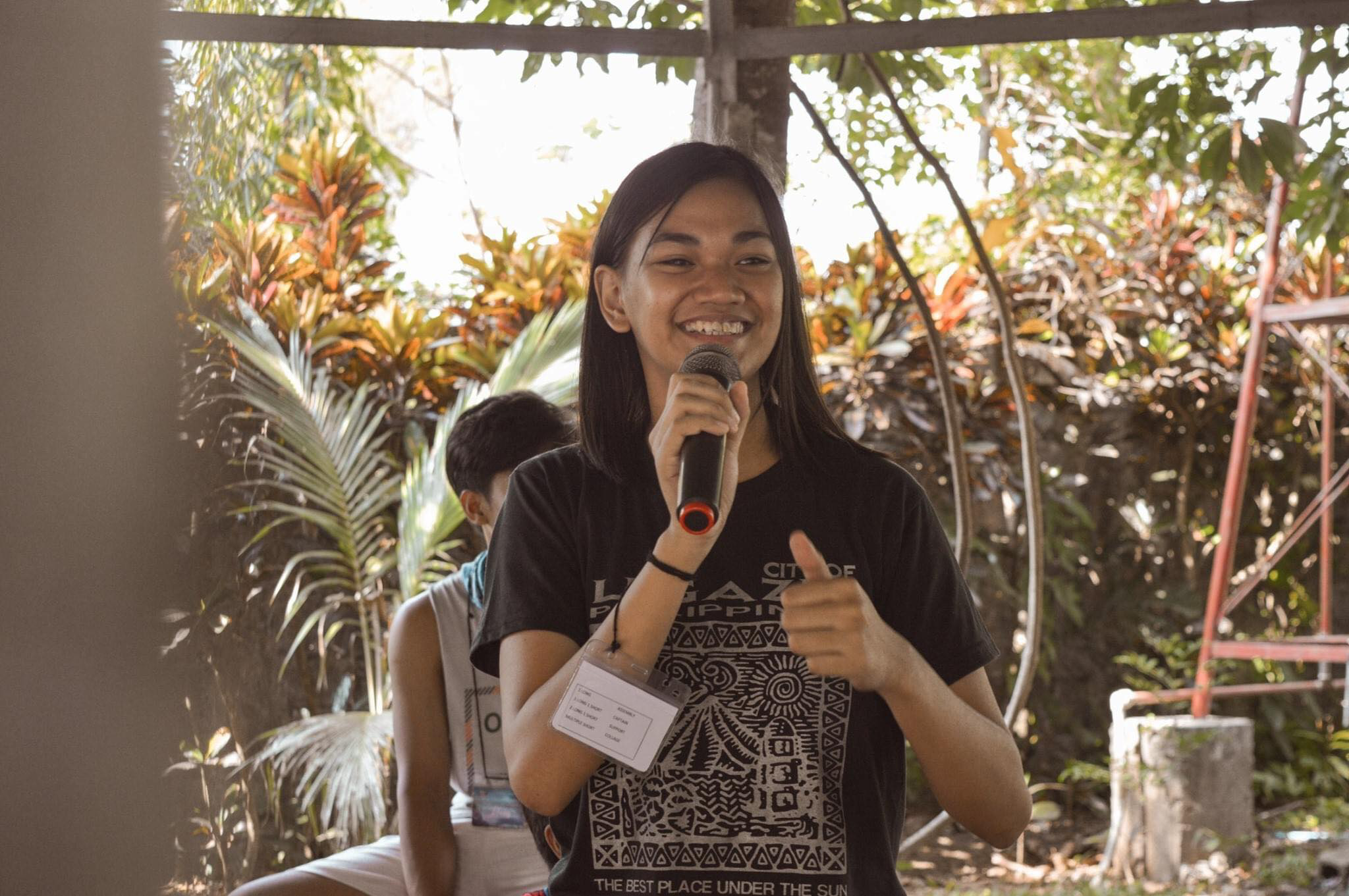 One on one discipling, training, equipping and mentoring of emerging leaders (children and teens).
Alongsider
children everywherejourney with Jesus
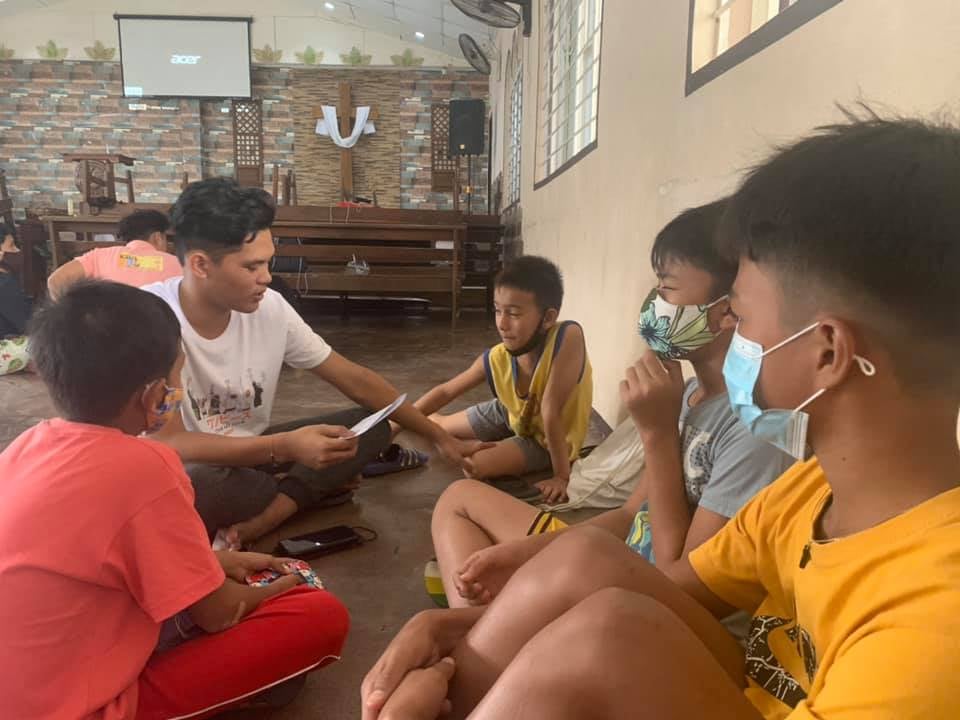 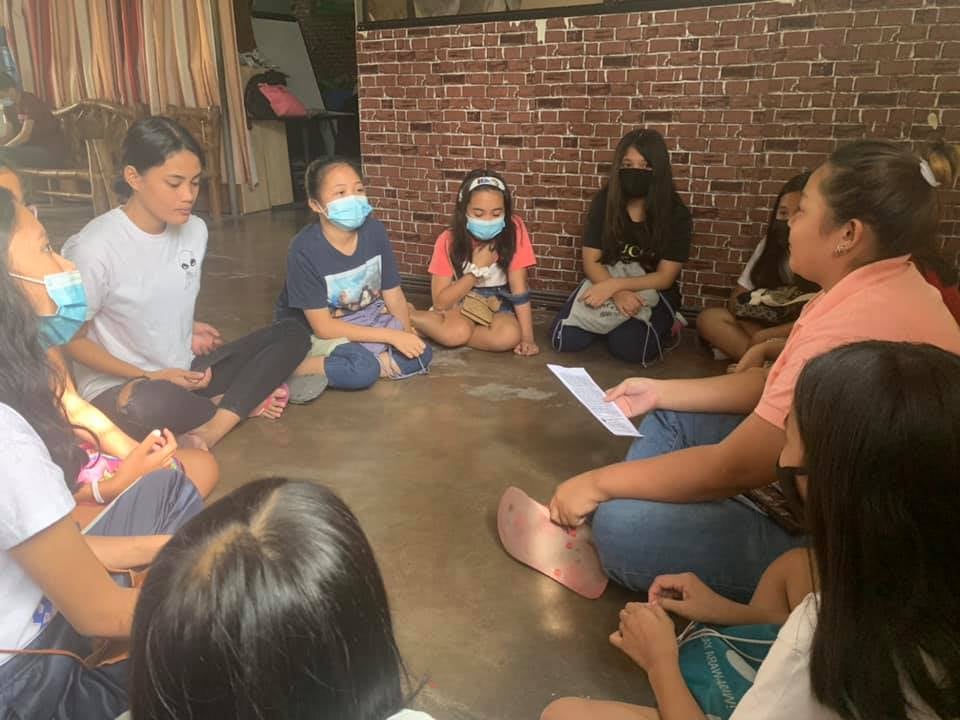 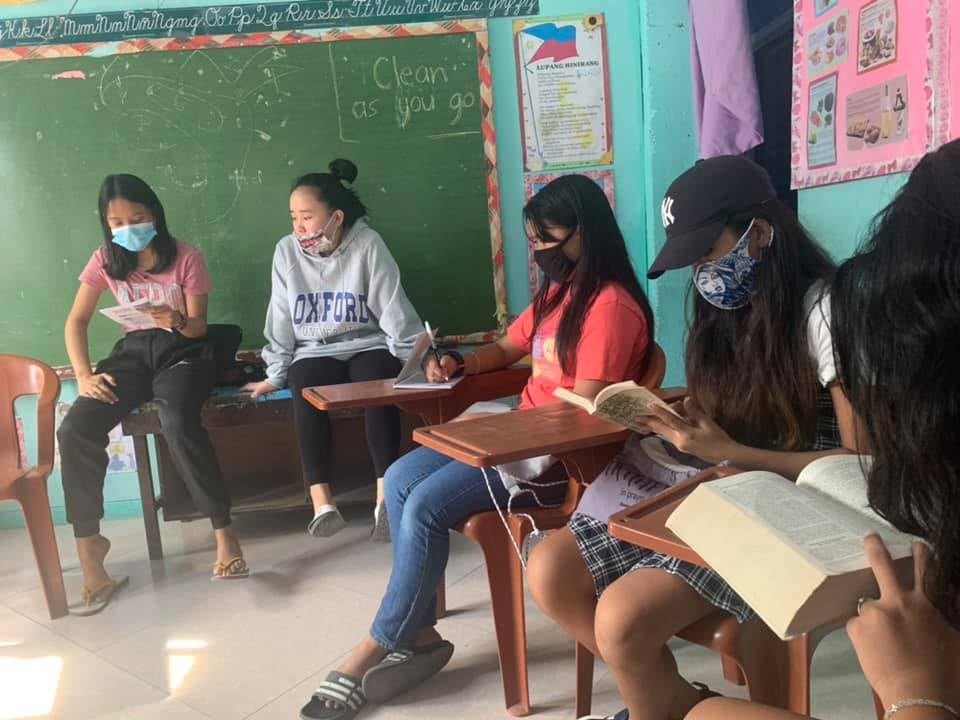 Children and Teens are trained and equipped to organize and lead small groups of children and teens for discipleship class.
KID’S BLAST:
Kids Discipling Kids
children everywherejourney with Jesus
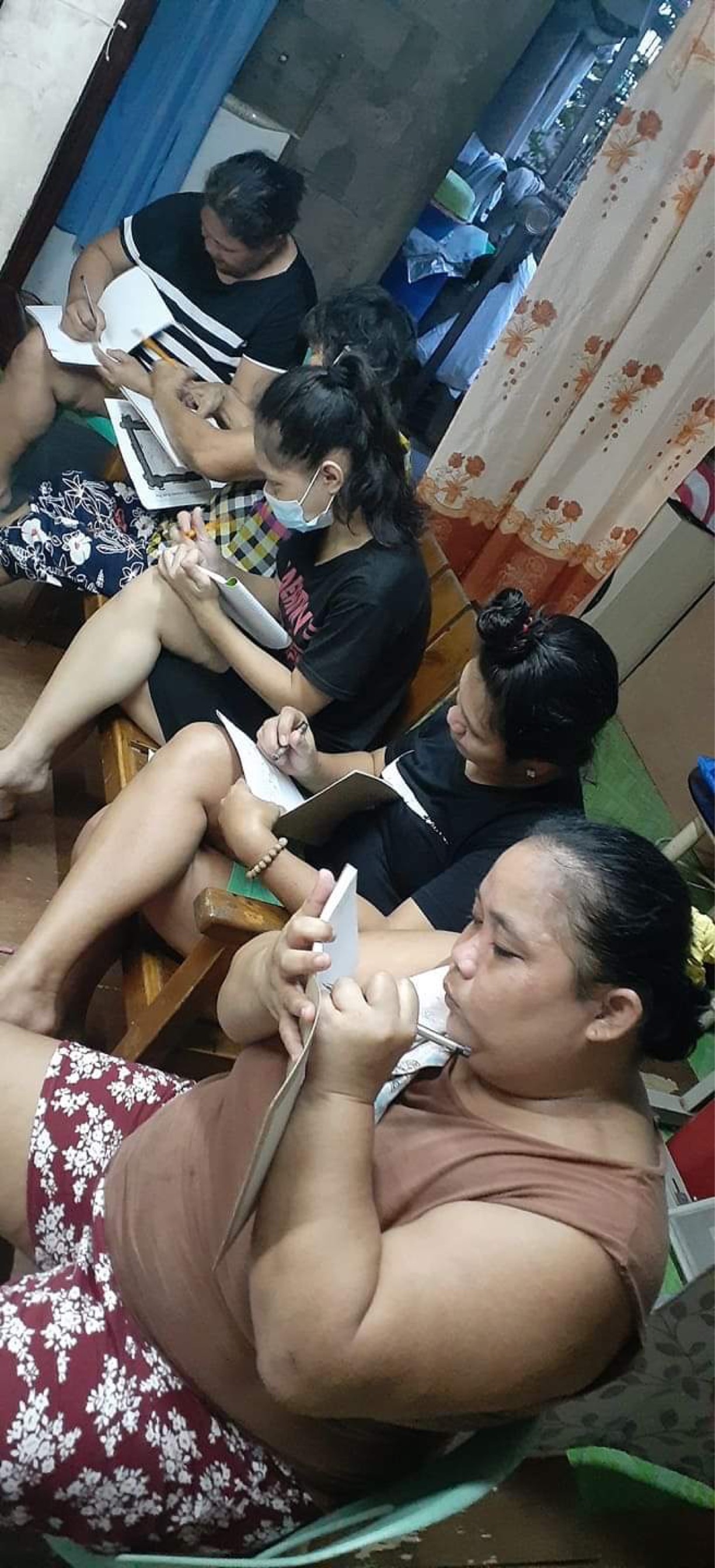 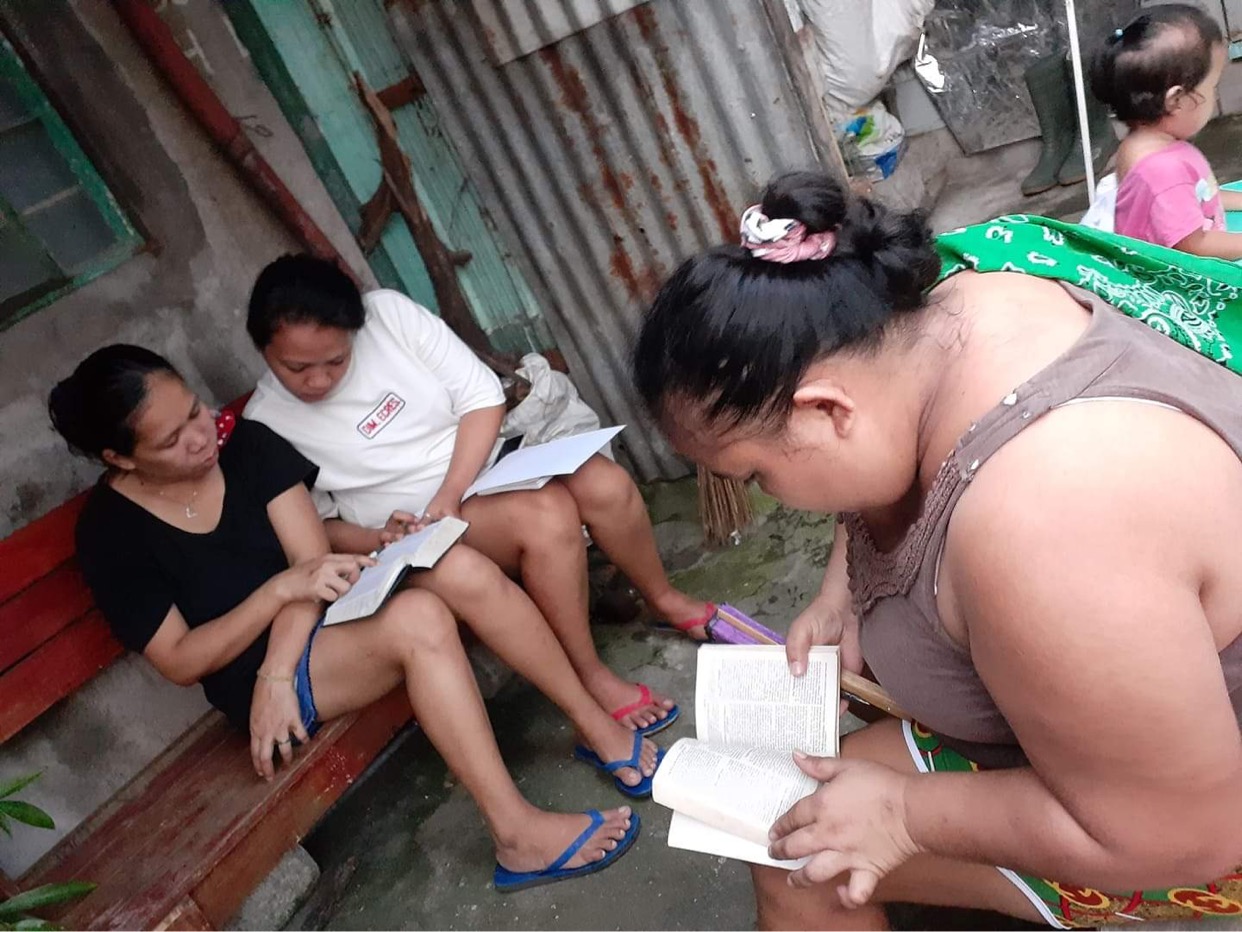 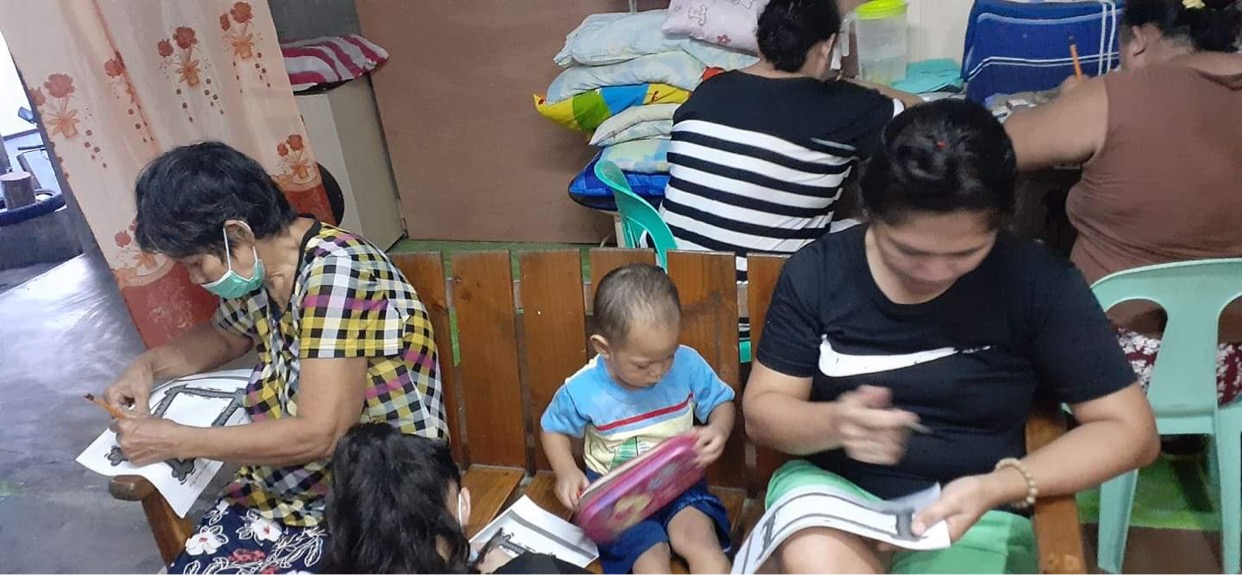 Discipleship class of parents and families. Training and Equipping parents to be transformational parents and disciplers of their children.
TRANSFORMATIONAL LIFE GROUP (TLG)
children everywherejourney with Jesus
Children everywherewalking with Jesus… 
Discipling the Next Generation